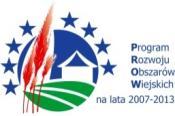 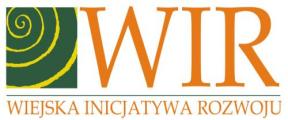 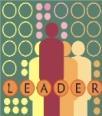 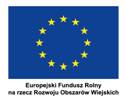 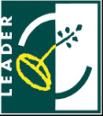 „Zakończenie wdrażania LSR w ramach PROW 2007-2013 na obszarze działania Stowarzyszenia „WIR” – Wiejska Inicjatywa Rozwoju”
Stowarzyszenie „WIR” – Wiejska Inicjatywa Rozwoju
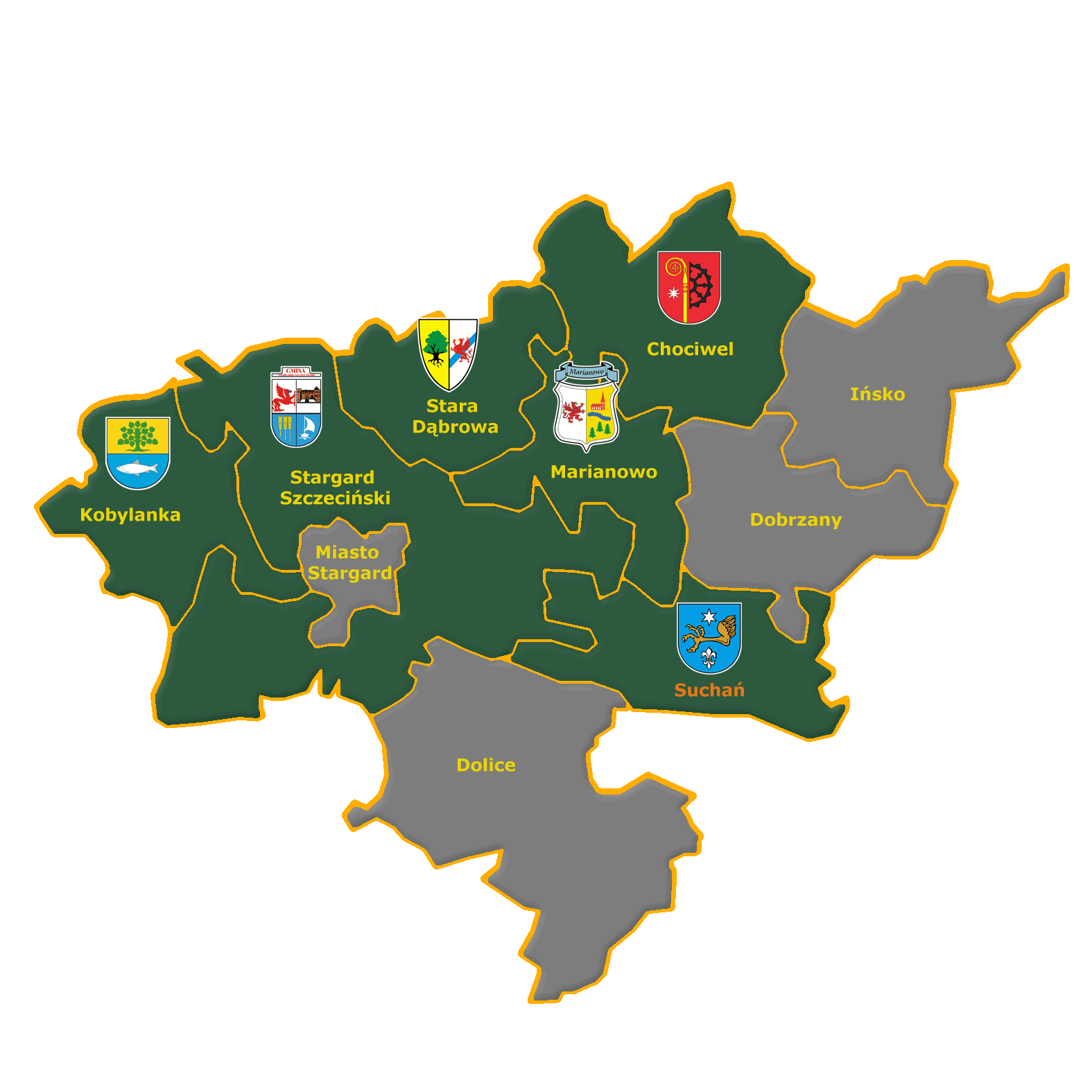 Powierzchnia obszaru LGD – 949km2
Liczba ludności – 32 506 
(dane z 31.12.2006r GUS)
Cel Ogólny I
ZRÓWNOWAŻONY ROZWÓJ TURYSTYKI W OPARCIU O CZYSTE I RÓŻNORODNE ŚRODOWISKO PRZYRODNICZE  I KULTUROWE
CEL SZCZEGÓŁOWY I.1
 
TWORZENIE ATRAKCYJNYCH PRODUKTÓW TURYSTYCZNYCH 
I  LOKALNYCH ORAZ PODNIESIENIE KONKURENCYJNOŚCI MIEJSCOWYCH ATRAKCJI, KUCHNI, RZEMIOSŁA 
I RĘKODZIELNICTWA
CEL SZCZEGÓŁOWY I.4
 
ROZWÓJ PROMOCJI I EKSPONOWANIE WALORÓW PRZYRODNICZYCH  
ORAZ KULTUROWYCH
CEL SZCZEGÓŁOWY I.2
 
BUDOWA, ROZBUDOWA 
I MODERNIZACJA INFRASTRUKTURY TURYSTYCZNEJ I REKREACYJNEJ.
CEL SZCZEGÓŁOWY I.3
 
POPRAWA STANU TECHNICZNEGO ZABYTKOWYCH OBIEKTÓW ARCHITEKTONICZNYCH 
ORAZ PARKÓW PODWORSKICH.
Cel Ogólny II
 STWORZENIE WARUNKÓW 
DO ROZWOJU ZASOBÓW LUDZKICH
CEL SZCZEGÓŁOWY II.3
 
ROZWÓJ INTEGRACJI I KOMUNIKACJI LOKALNEJ SPOŁECZNOŚCI, KSZTAŁTOWANIE POSTAW 
PRO-TURYSTYCZNYCH, UPOWSZECHNIANIE WIEDZY 
O MIKROREGIONIE  WŚRÓD MIESZKAŃCÓW LGD
CEL SZCZEGÓŁOWY II.1
 
 
ROZWÓJ INFRASTRUKTURY KULTURALNO-SPORTOWEJ                    I SPOŁECZNEJ
CEL SZCZEGÓŁOWY II.2
 
ZWIĘKSZENIE OFERTY SPĘDZANIA WOLNEGO CZASU, 
W TYM NA OBSZARACH ZAGROŻONYCH MARGINALIZACJĄ SPOŁECZNĄ  I GOSPODARCZĄ.
Działanie Wdrażanie Lokalnych Strategii Rozwoju
Różnicowanie w kierunku działalności nierolniczej- 78.023,00 zł- 2 projekty
Tworzenie i rozwój mikroprzedsiębiorstw-809.226,00 zł - 6 projektów
Odnowa i rozwój wsi- 933.497,69 zł -18 projektów
Małe projekty- 1.828.555,56 zł – 122  projekty
Różnicowanie w kierunku działalności nierolniczej
wnioskodawcy- rolnicy 
dwa projekty związane z usługami turystyczno- rekreacyjnymi
dofinansowanie 2 projektów to 2,14% kwoty budżetu  Działania „Wdrażanie LSR”
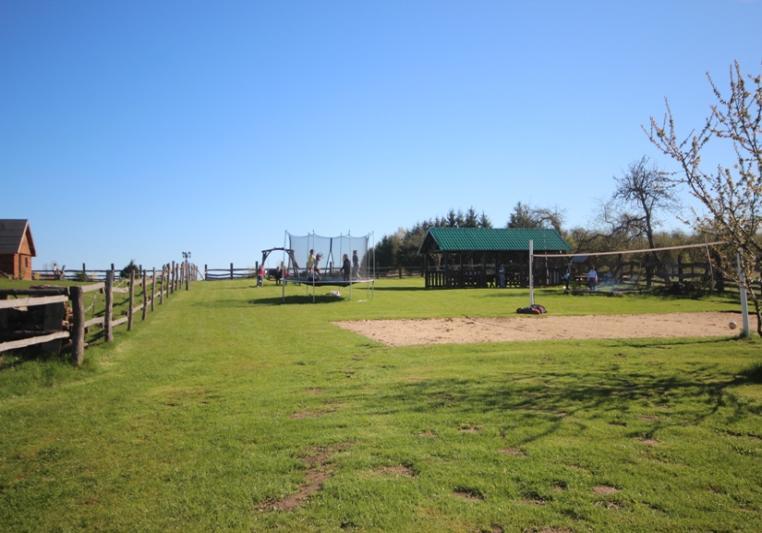 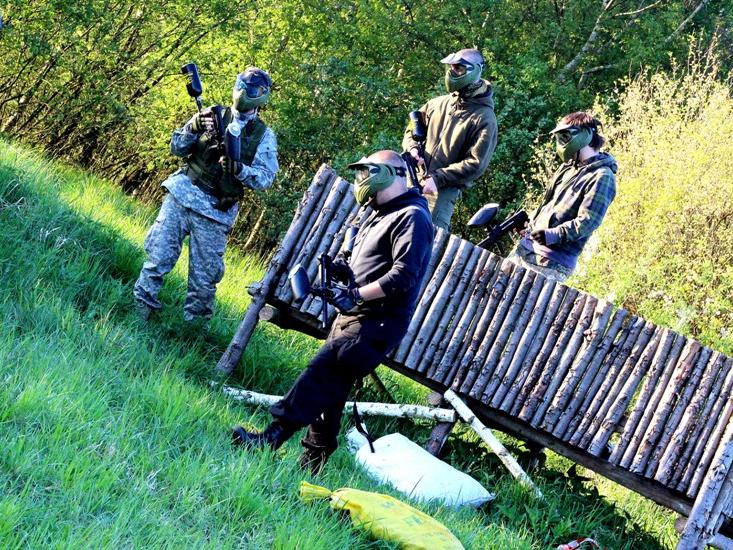 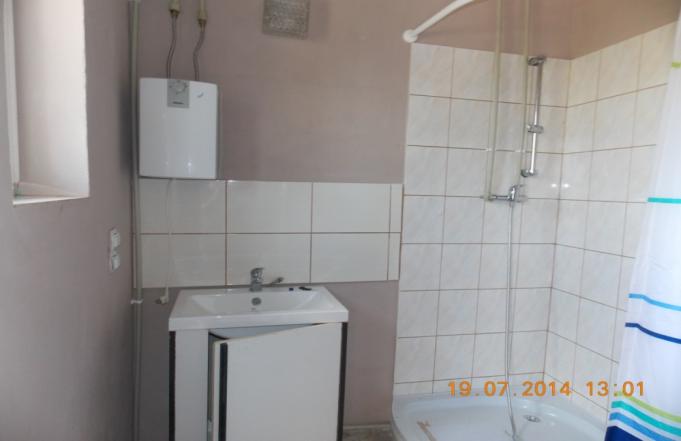 P.Kacper Sitek- Słodkówko gm. Suchań
P.Adrian Gołębiowsi –Skalin
     gm. Stargard Szczeciński
Tworzenie i rozwój mikroprzedsiębiorstw
Wnioskodawcy - mikroprzedsiębiorcy.
Pięć projektów związanych z usługami hotelowo-gastronomiczno-rekreacyjnymi, jeden projekt usługi doradcze.
Kwota przyznana dla 6 projektów stanowi 22,17 % budżetu  Działania „Wdrażanie LSR”.
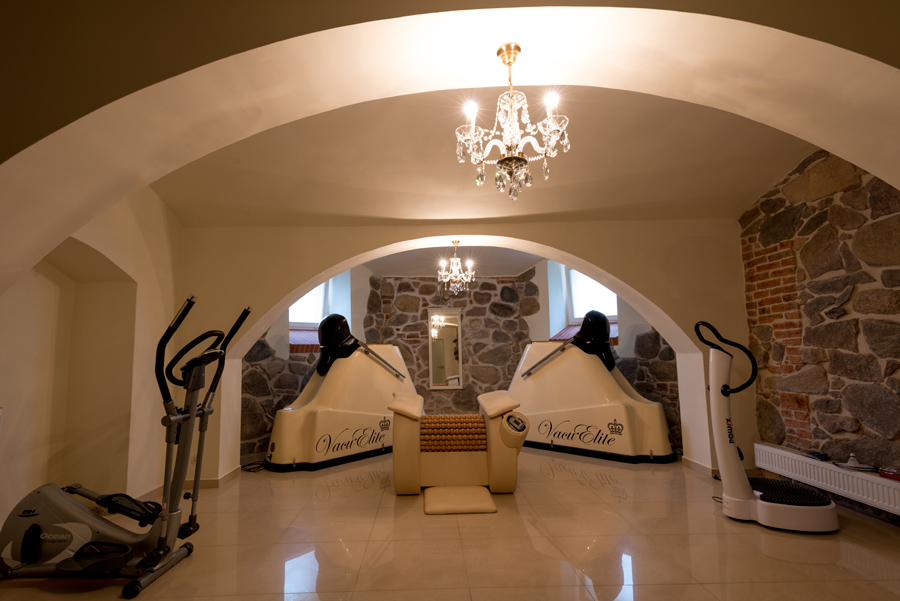 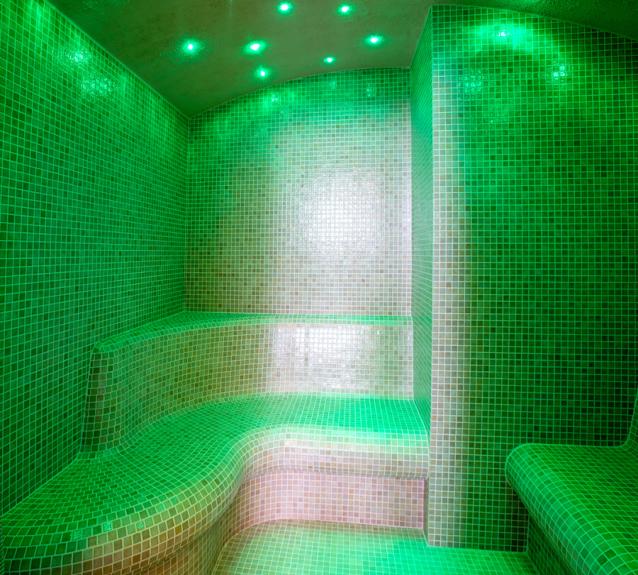 MEWES POLSKA Renata Węgrzyn – Trzebiatów,  gm. Stargard Szczeciński
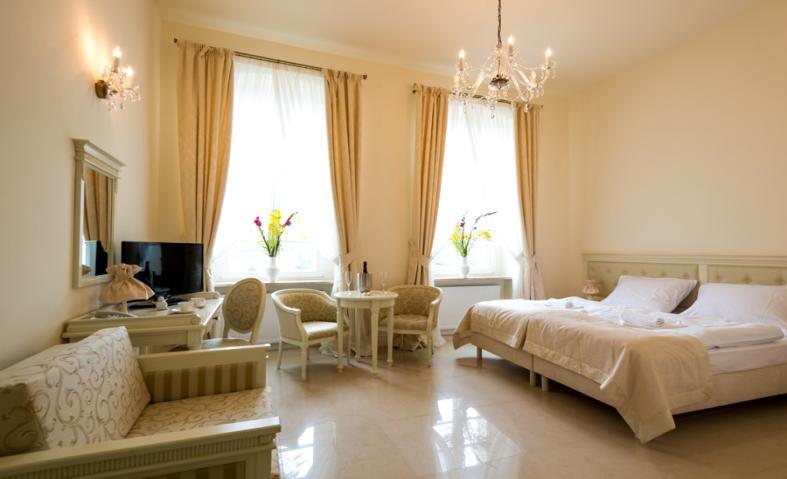 P.P.H.U. Prox
Tomasz Szczepanowski, 
gm. Suchań
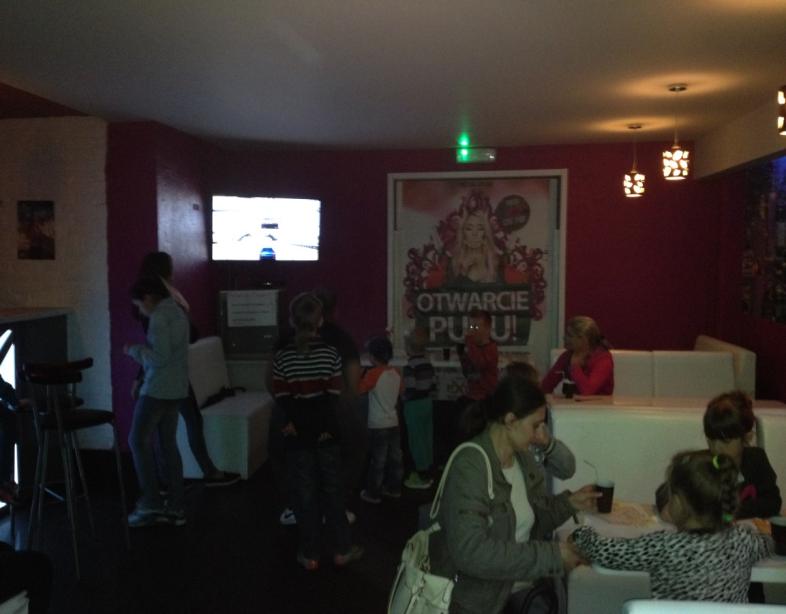 Adam Gumny, gm. Chociwel
Odnowa i rozwój wsi
Wnioskodawcy – Gminy (15 projektów), parafie (2 projekty), instytucja kultury (1projekt),
Projekty zrealizowane to: remonty, wyposażenie świetlic w 14 miejscowościach, budowa i doposażenie placów zabaw w 8 miejscowościach, budowa 1 siłowni zewnętrznej, remont pomostu, renowacja kapliczki, wymiana witraży, renowacja wieży i wieżyczek w zabytkowym kościele w Wapnicy, modernizacja i remont biblioteki wraz z utworzeniem galerii w Dzwonowie,
Kwota dofinasowania 18 projektów stanowi 25,58 % Działania „Wdrażania LSR”.
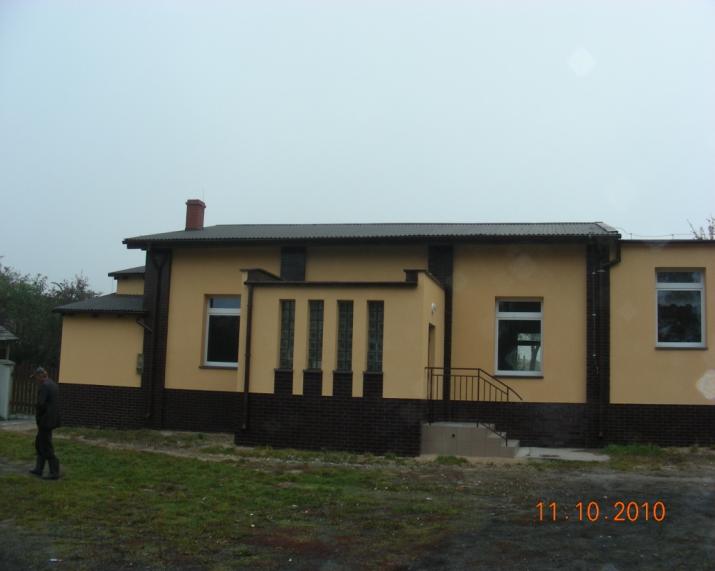 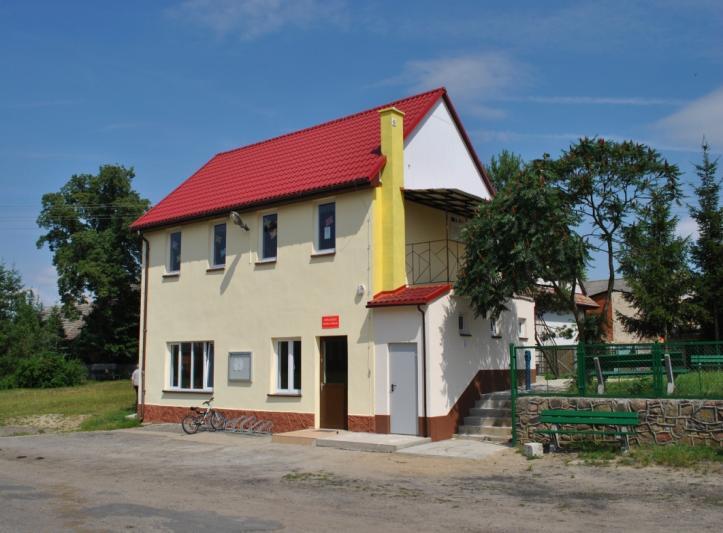 1
2
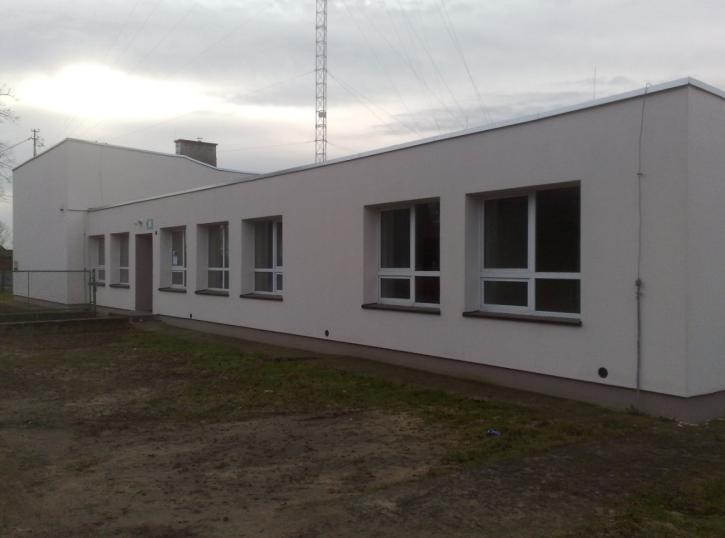 Remonty,  świetlic w:
1. Żukowie gm. Suchań 
2.Poczerninie gm. Stargard Szcz.
3.Bielkowie gm. Kobylanka
3
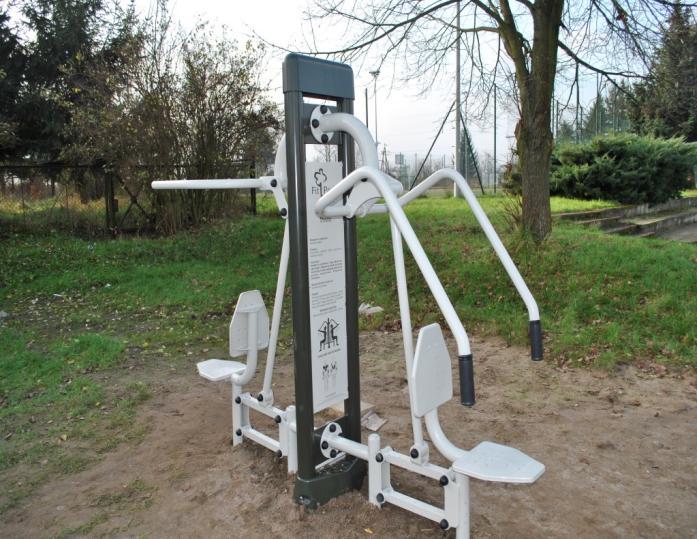 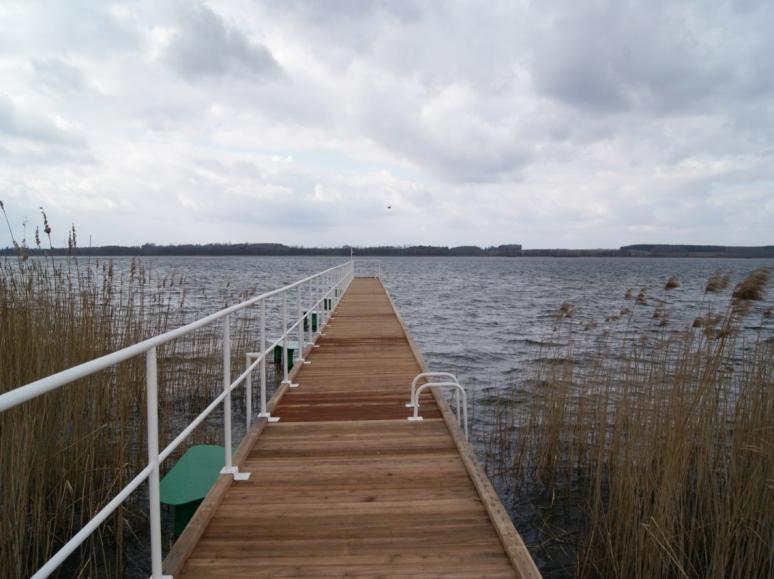 2
1
1.Utworzenie siłowni zewnętrznej w Suchaniu
3
2.Remont i budowa małej infrastruktury turystyczno-rekreacyjnej – Wierzchląd, 
gm. Stargard Szczeciński
3.Remont świetlicy w Kani, 
gm. Chociwel
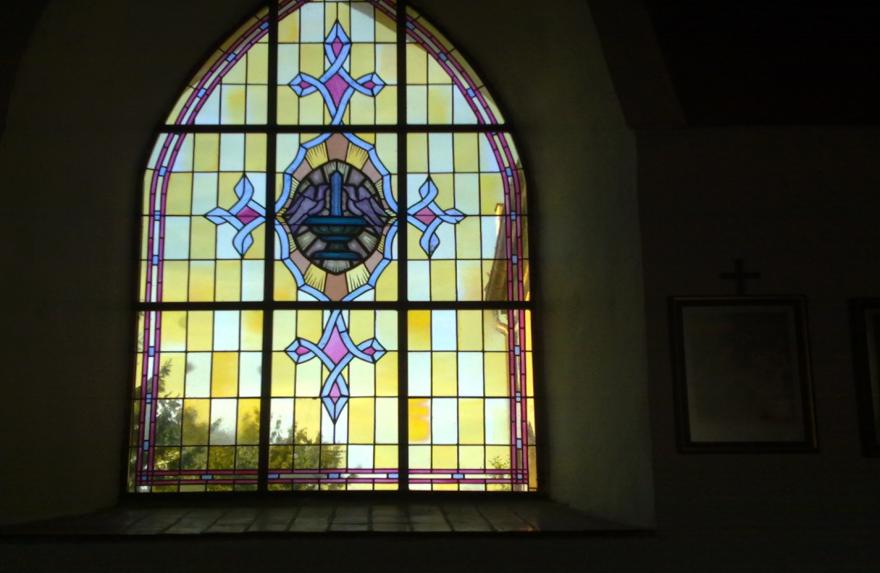 1.Wymiana witraży i elewacji zewnętrznej wieży i wieżyczek w kościele w Wapnicy, 
gm. Suchań
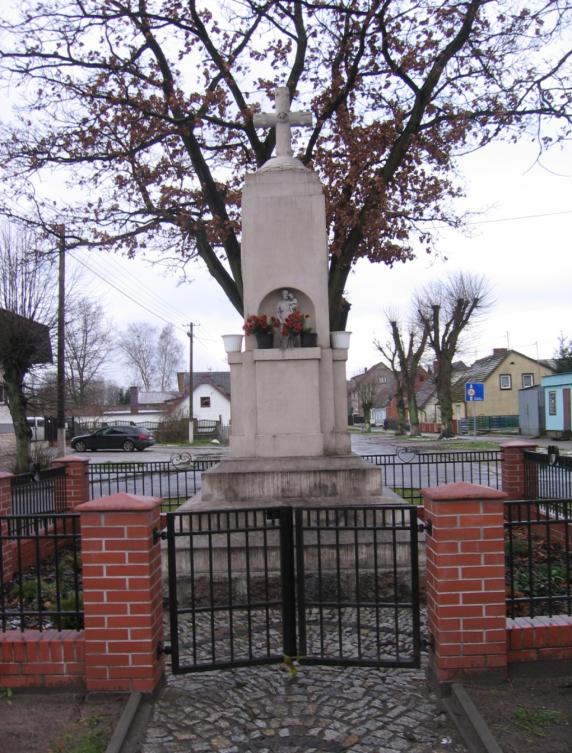 1
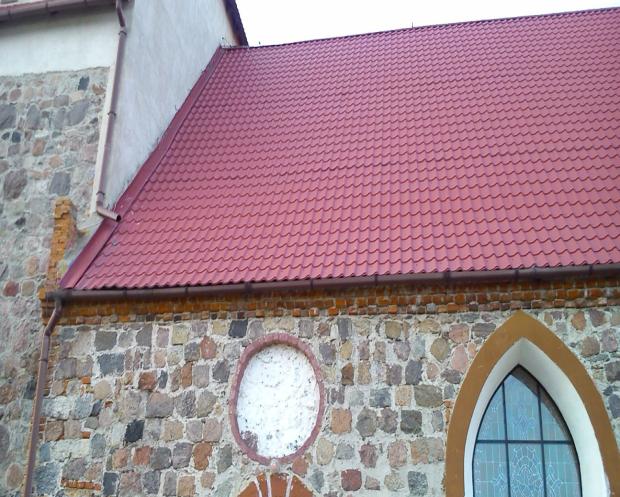 2.Renowacja kapliczki w  
 Marianowie
1
2
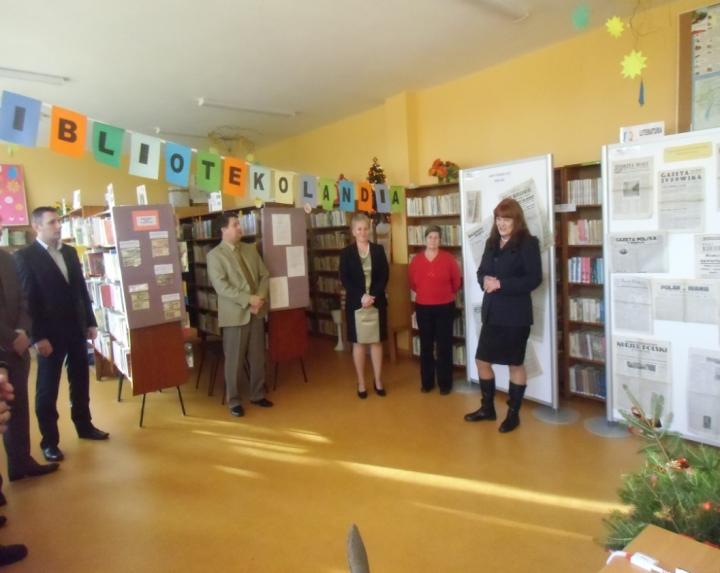 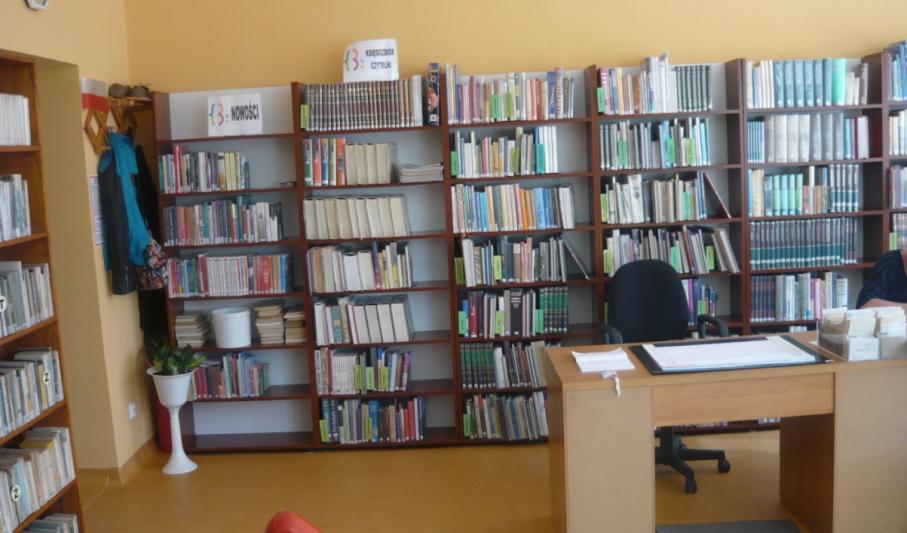 Biblioteka Publiczna w Marianowie- modernizacja i remont pomieszczeń biblioteki wraz z utworzeniem i wyposażeniem galerii w Dzwonowie
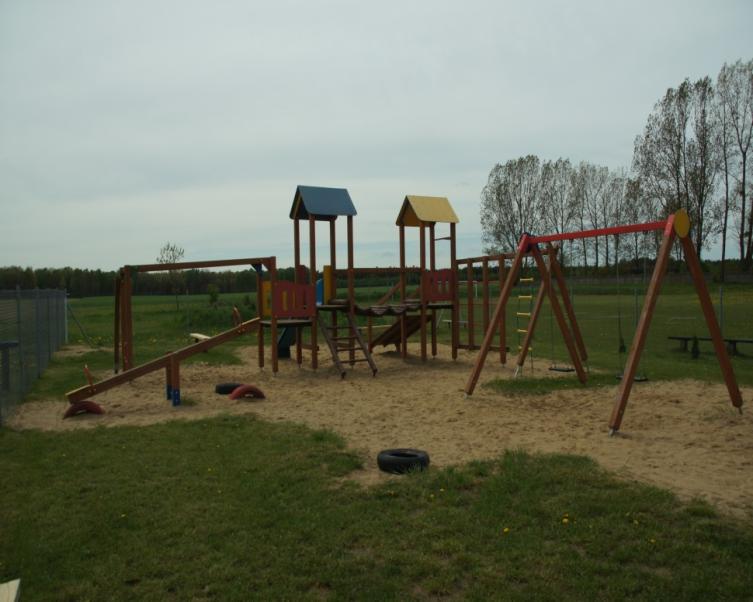 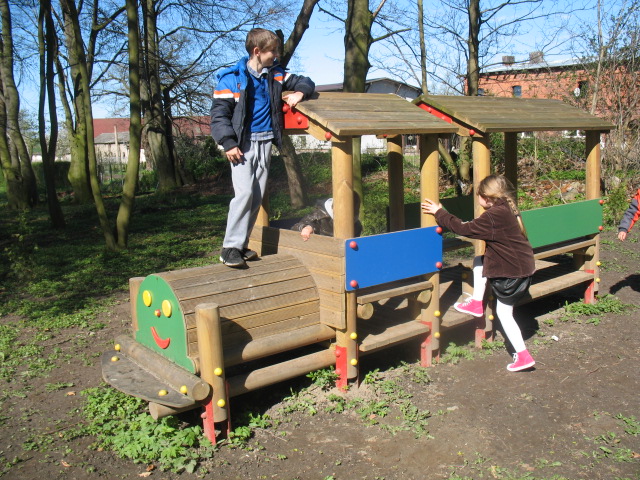 1
2
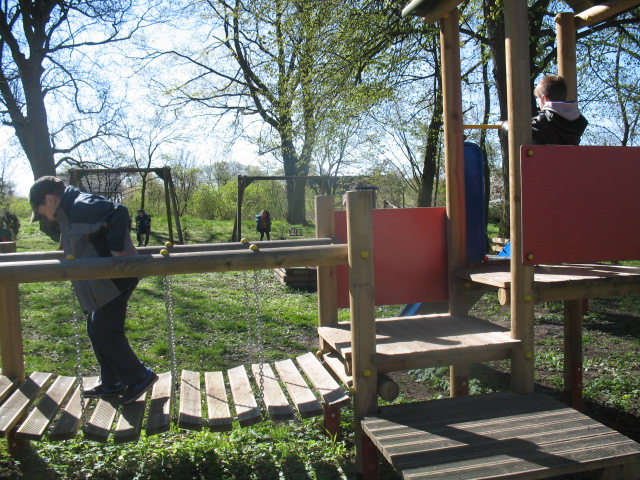 Budowa, rozbudowa placów zabaw: 1.Parlinie, gm. Stara Dabrowa2.Trąbkach,Dzwonowie, Wiechowie, Sulinie, Gogolewie, Marianowie,
1
Małe projekty
Wnioskodawcy – Gminy (49 projektów), parafie (4 projekty), instytucje kultury (13 projektów), przedsiębiorcy (6 projektów), powiat stargardzki (3 projekty), organizacje pozarządowe (46 projektów) oraz pozostali (1 projekt).
Kwota dofinasowania 122 projektów stanowi 50,11 % budżetu Działania „Wdrażania LSR”.
Projekty zrealizowane to: - doposażenie świetlic w 6 miejscowościach: Łęczycy, Chlebowie, Storkówku, Parlinie, Krzywnicy gm. Stara Dabrowa, Reptowie gm. Kobylanka - budowa, przebudowa i doposażenie placów zabaw w 17 miejscowościach: Suchanówku, Wapnicy, Nosowie, Modrzewiu, Suchaniu, gm. Suchań; Niedźwiedziu, Reptowie, Zieleniewie, Kobylance, gm. Kobylanka;   Krzywcu ,Czarnkowie, gm. Marianowo; Lipniku, Sułkowie, Sownie, Strachocinie, Grzędzicach, Grabowie, gm. Stargard Szczeciński
Małe projekty
-modernizacja i zagospodarowanie miejsc rekreacji i sportu w 8 miejscowościach w: Kicku(2), gm. Stara Dąbrowa, Sadłowie, Brudzewicach, Wapnicy, Suchanówku, gm. Suchań, Strachocinie, Lipniku, gm. Stargard Szczeciński - budowa 4 siłowni zewnętrznych w Chociwlu(2), Zieleniewie gm. Kobylanka, Starej Dąbrowie
-doposażenie Gminnych Domów Kultury w 2 miejscowościach w: Suchaniu, Starej Dąbrowie,
- remont zabytkowych organów w Reptowie, gm. Kobylanka,
-remonty w 3 kościołach: Sadłowie, Modrzewiu, Nosowie, gm. Suchań
Małe projekty
- Utworzenie miejsca pamięci w pałacu w Kamiennym Moście, gm. Chociwel   - renowacja historycznego pomnika w Krąpielu, gm. Stargard Szczeciński- powstanie Sali tortur w zamku w Pęzinie, gm. Stargard Szczeciński - 31 warsztatów: rękodzielniczych, fotograficznych, artystycznych, kulinarnych, sportowych- 3 imprezy sportowe,- organizacja 41 imprez kulturalnych, sportowych, rekreacyjnych, społeczno-integracyjnych,- powstanie 2 kafejek internetowych w Pęzinie, Barzkowicach, gm. Stargard Szczeciński
Małe projekty
-zakupienie strojów  dla 2 zespołów ludowych PRZĄŚNICZKI, SUCHANIANKI-doposażenie biblioteki w Suchaniu,
-organizacja 4 imprez  historycznych,
-wydanie folderu promującego dziedzictwo historyczno-przyrodnicze gminy Kobylanka,
-utworzenie portali turystycznych
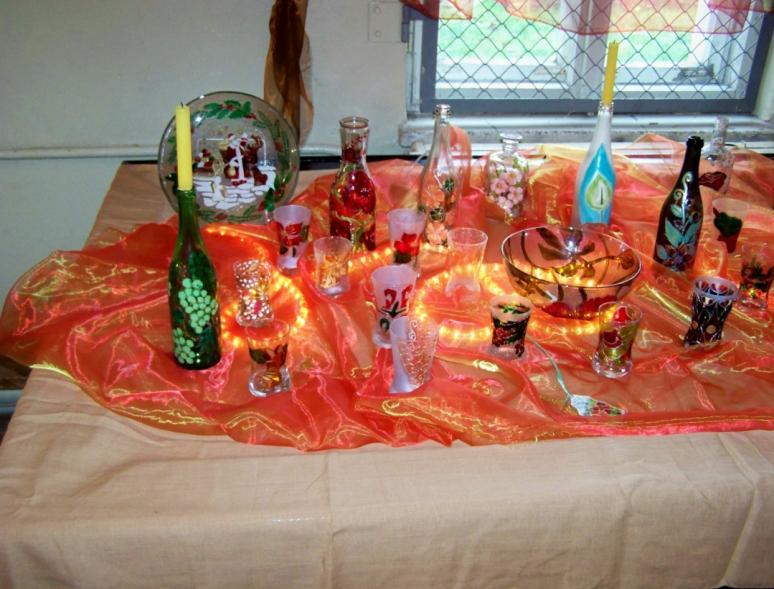 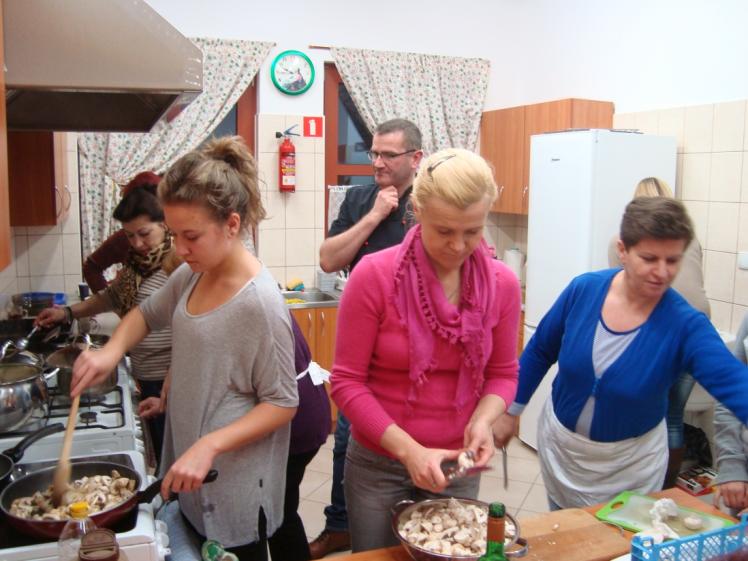 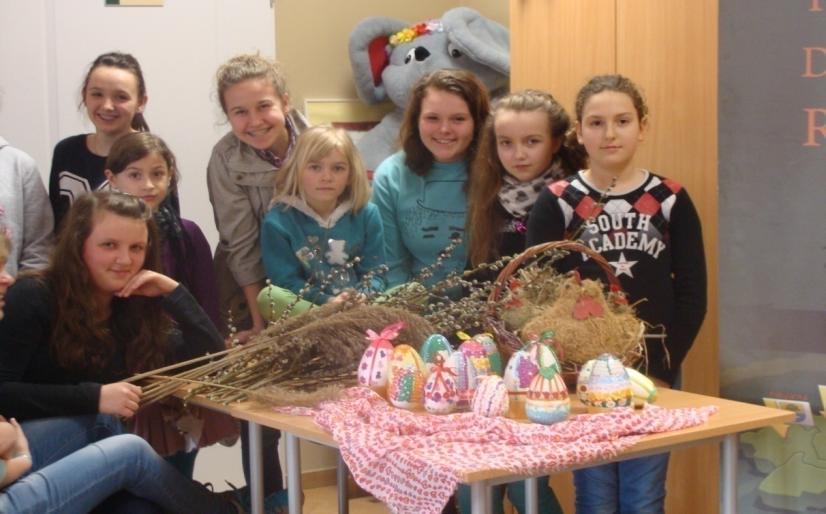 Stowarzyszenie Aktywnych Mieszkańców Barzkowic „SAMBa”  gm. Stargard Szczeciński            4 projekty ( warsztaty rękodzielnicze, kulinarne, impreza integracyjna),
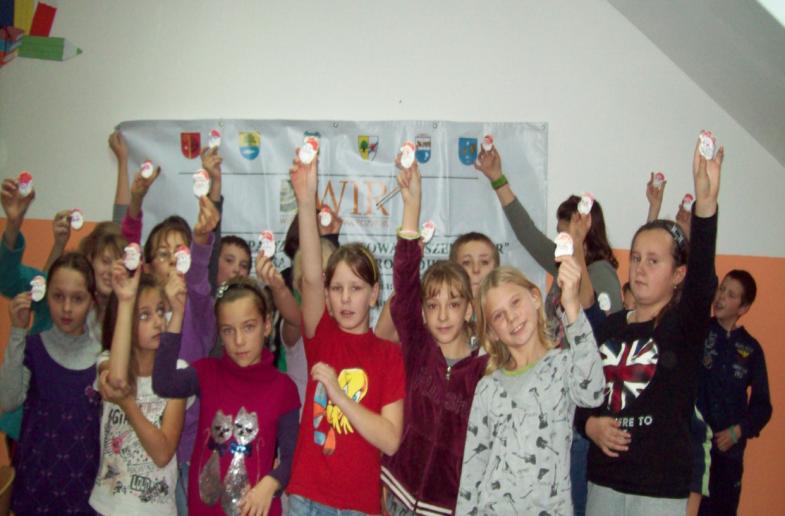 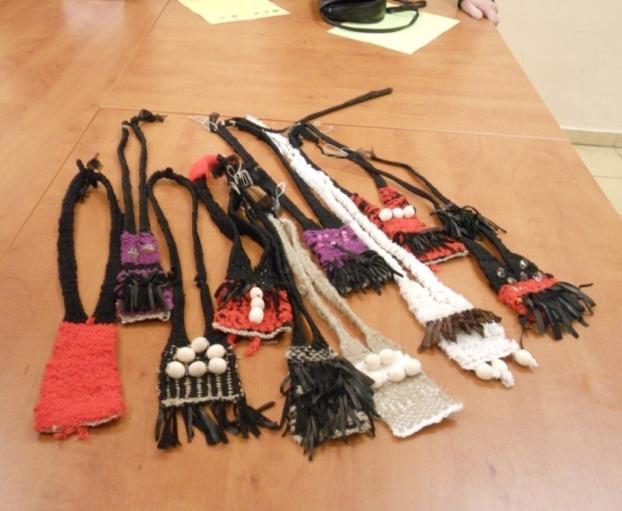 Stowarzyszenie Forum Chociwelskie  gm.Chociwel -7 projektów (warsztaty rękodzielnicze, kulinarne)
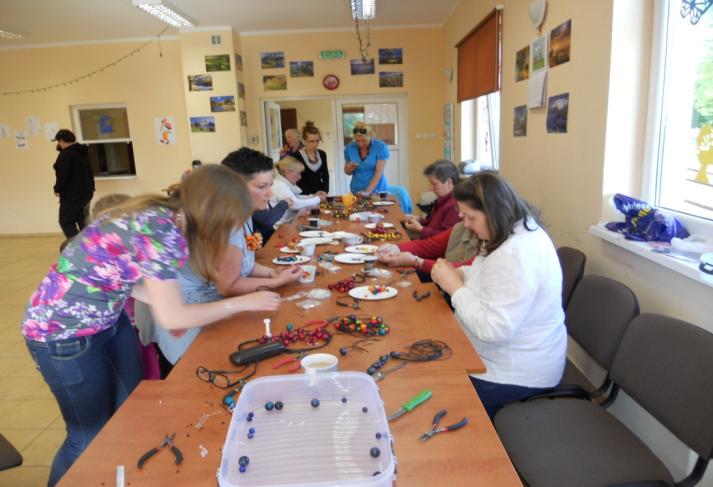 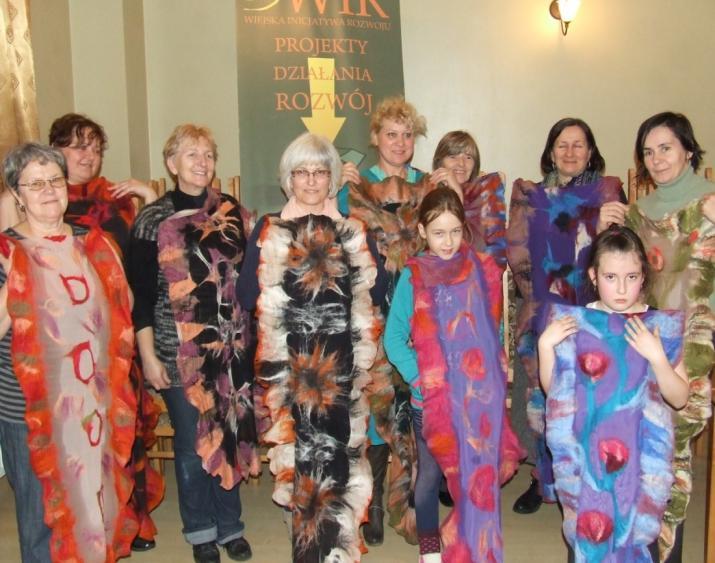 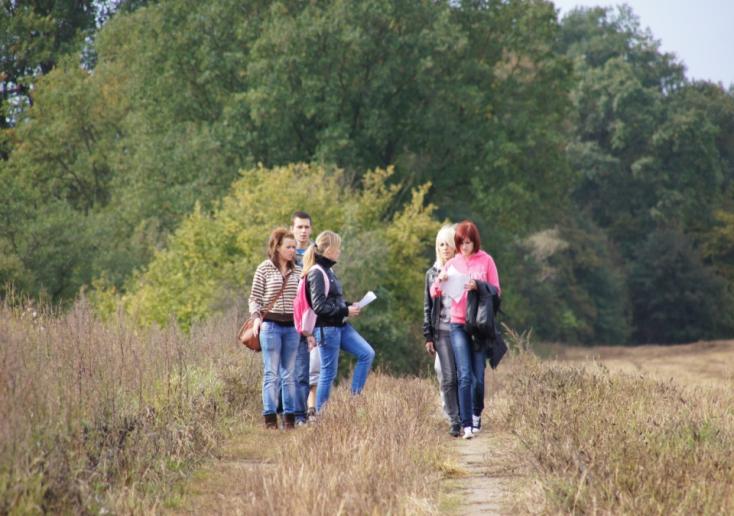 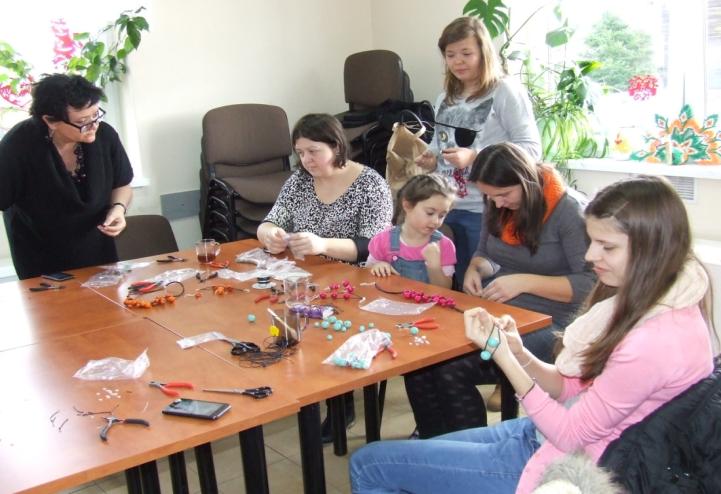 Stowarzyszenie Most Ku Przyszłości  gmina Chociwel 3 projekty (impreza rekreacyjna, warsztaty rękodzielnicze),
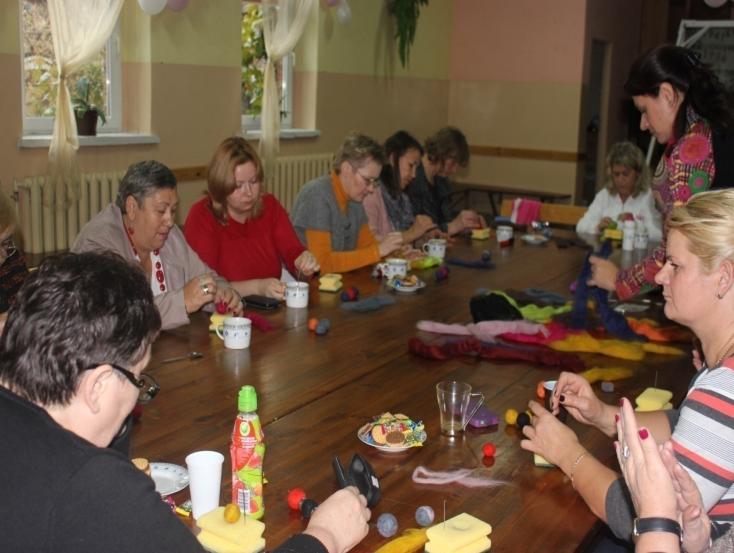 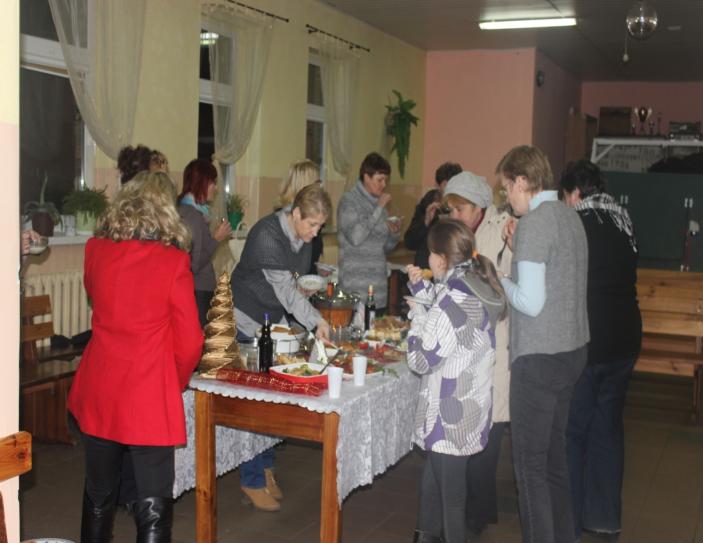 Stowarzyszenie Rozwoju Wsi Dalewo i Gogolewo  gm. Marianowo -3 projekty (warsztaty rękodzielnicze, kulinarne),
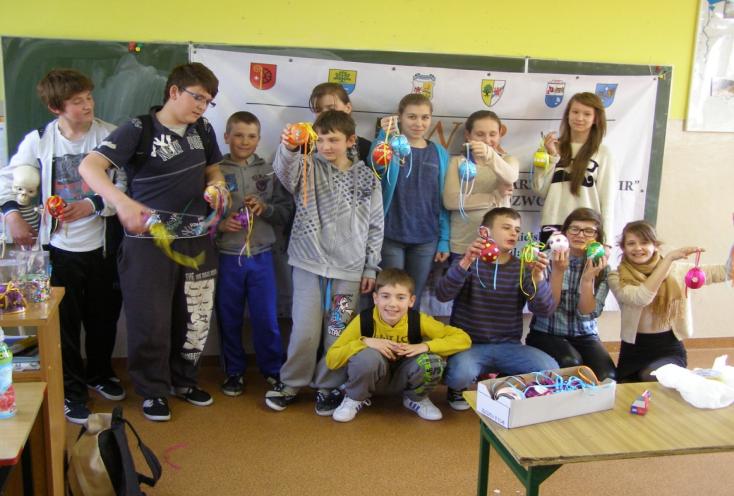 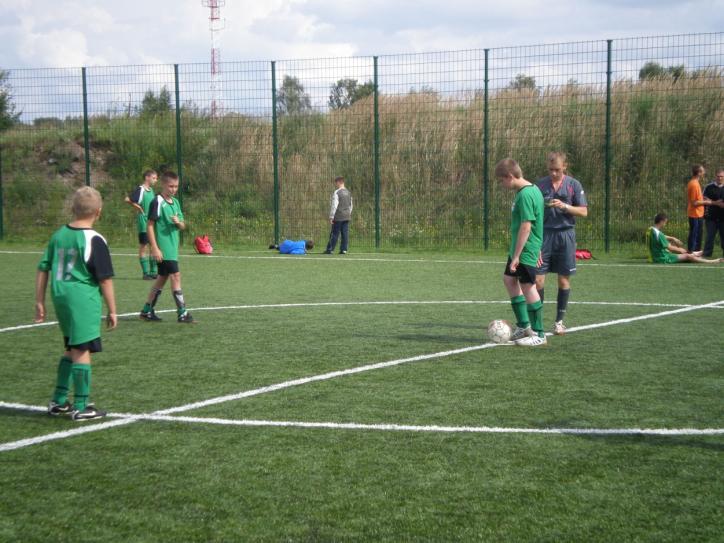 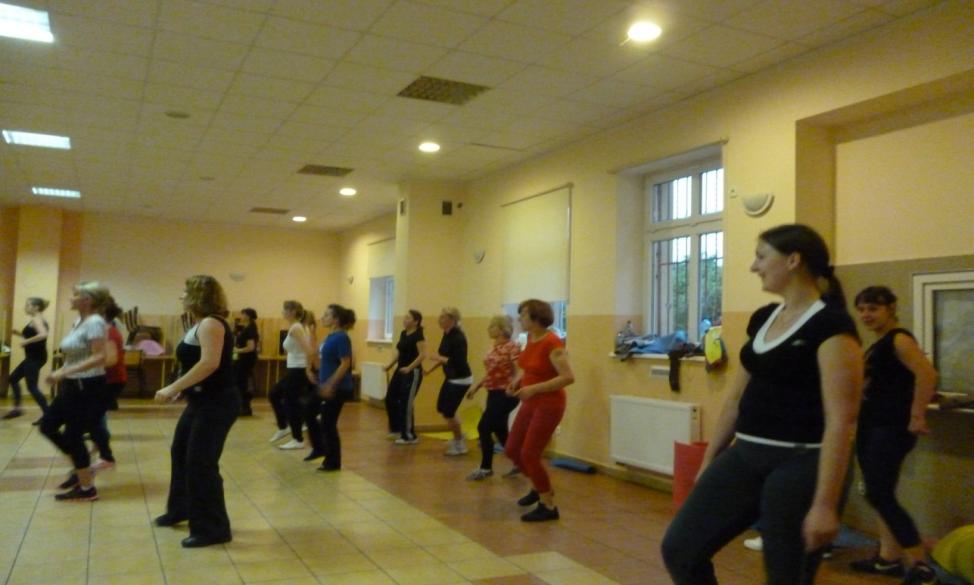 Stowarzyszenie „Grzędzice Jutra”  gm. Stargard Szczeciński- 6 projektów (warsztaty rękodzielnicze, kulinarne, piłkarskie, zajęcia fitness),
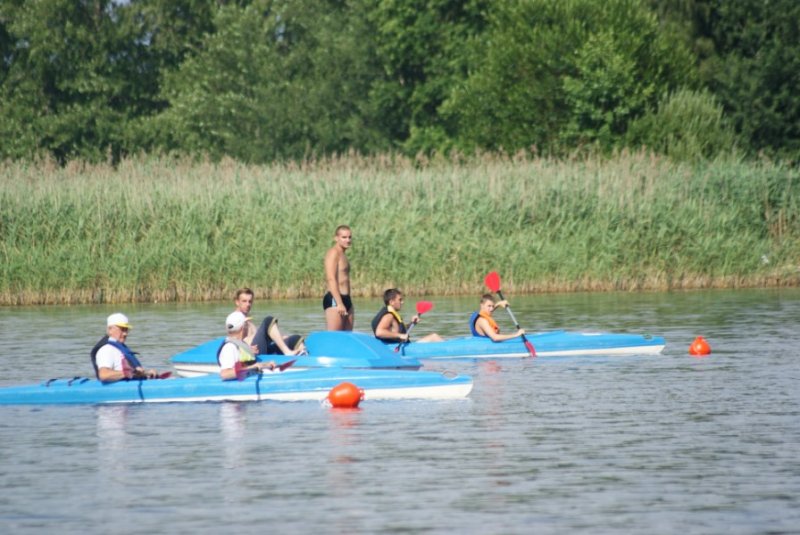 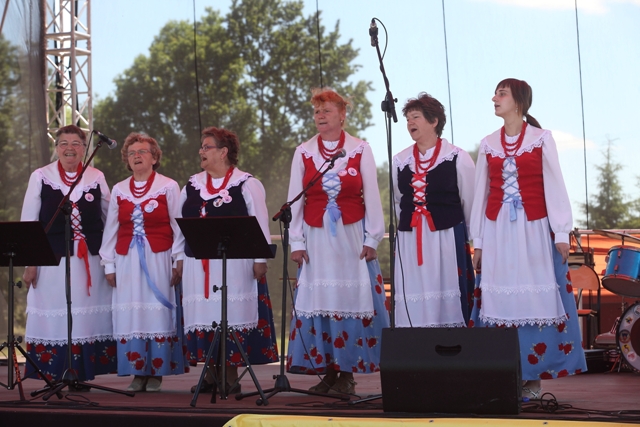 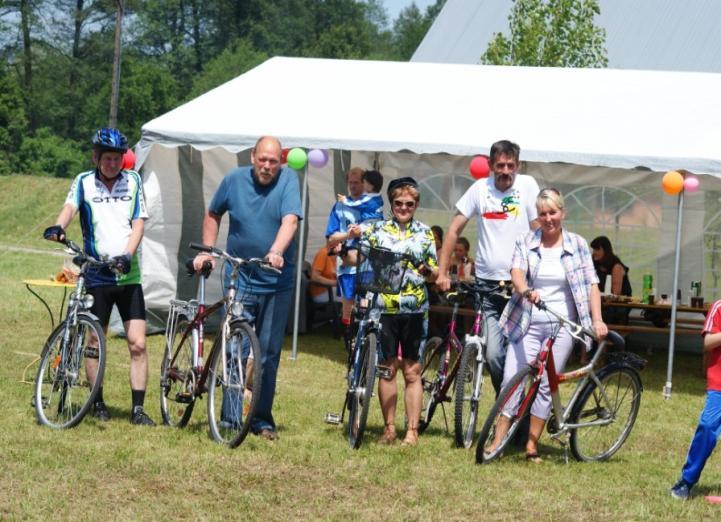 Towarzystwo Rozwoju Gminy Marianowo 3 projekty (imprezy rekreacyjno-sportowe, przegląd Kapel Folklorystycznych),
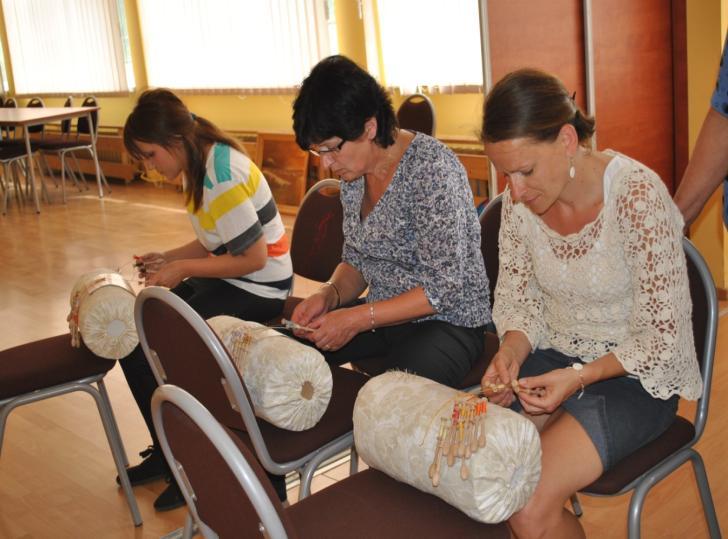 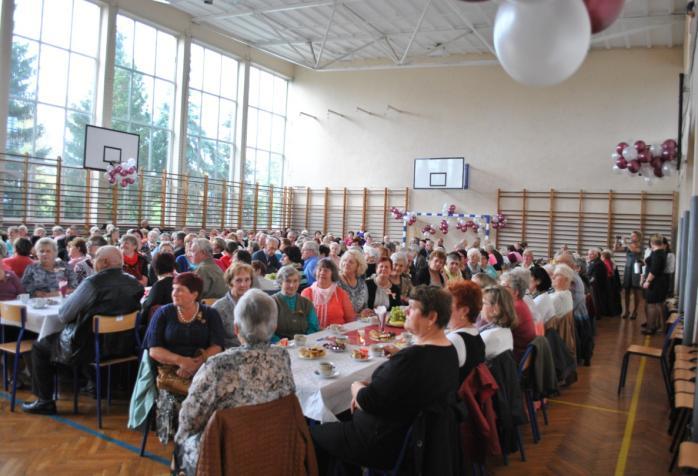 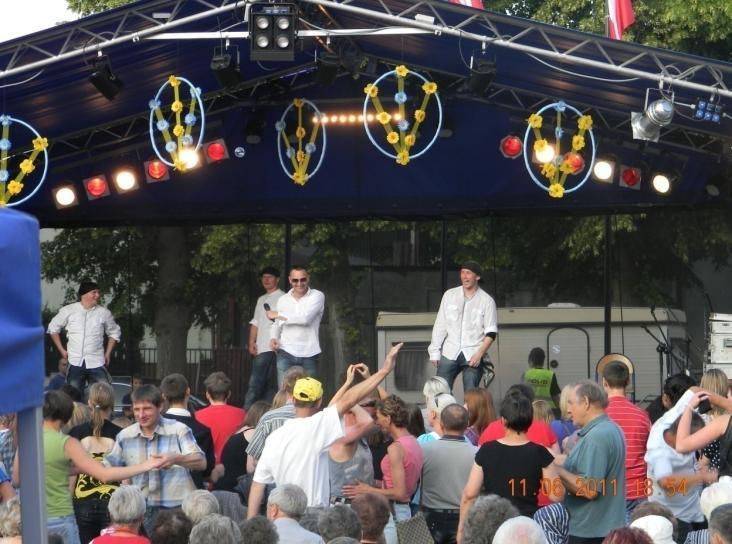 Stowarzyszenie Na Rzecz Rozwoju Gminy Suchań 10 projektów (warsztaty rękodzielnicze, imprezy kulturalno-integracyjne, dożynki, spotkania dla seniorów)
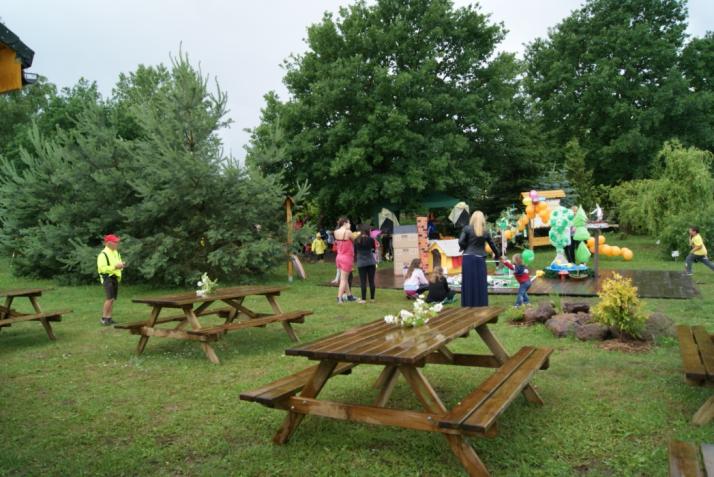 Stowarzyszenie Rozwoju Wsi „Nad Jeziorami” 2 projekty (dożynki wiejskie, zagospodarowanie dawnego ogrodu, powstanie Ostoi Przyrodniczej  w Strachocinie), gm. Stargard Szczeciński
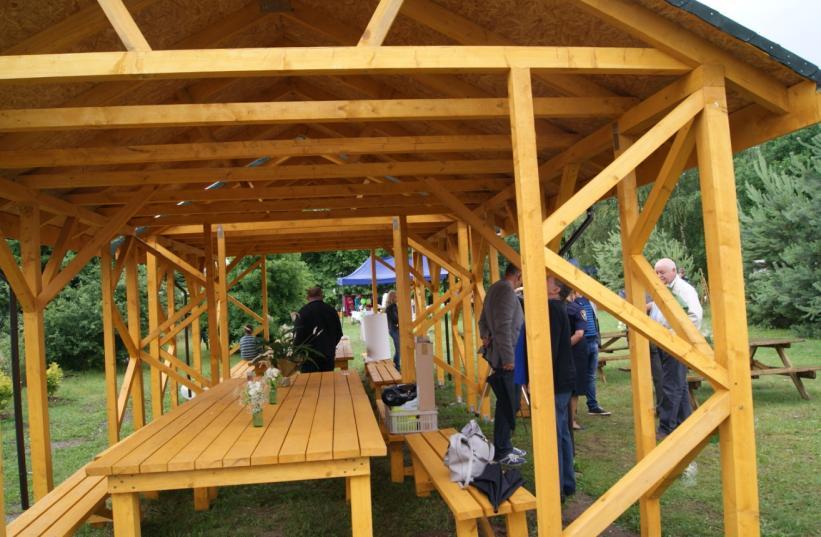 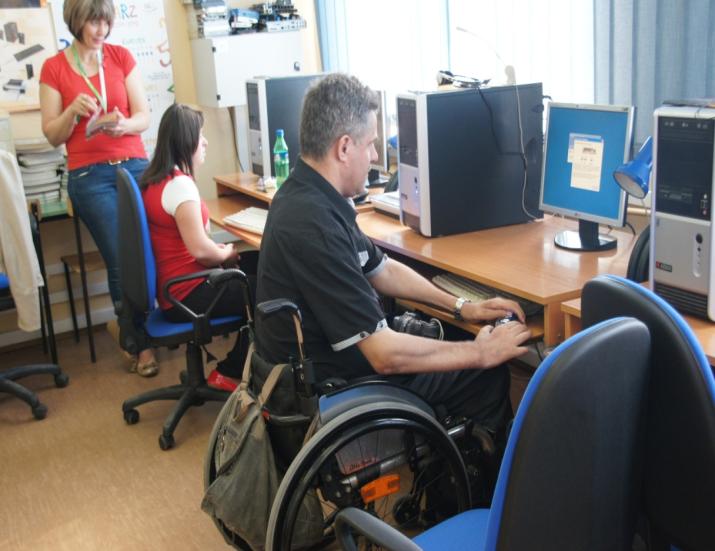 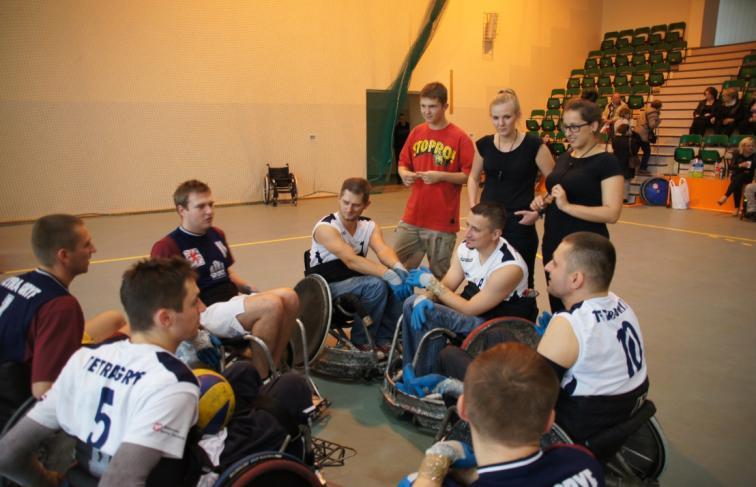 Polskie Towarzystwo Walki z Kalectwem Oddział Wojewódzki w Szczecinie, Koło Terenowe w Chociwlu- 2 projekty (warsztaty fotograficzne, impreza rekreacyjno-sportowa),
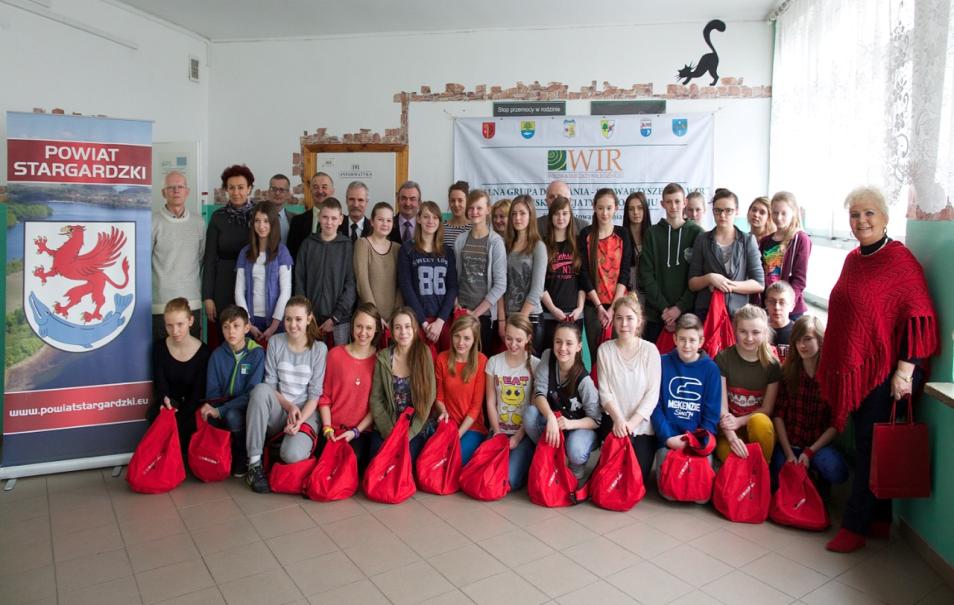 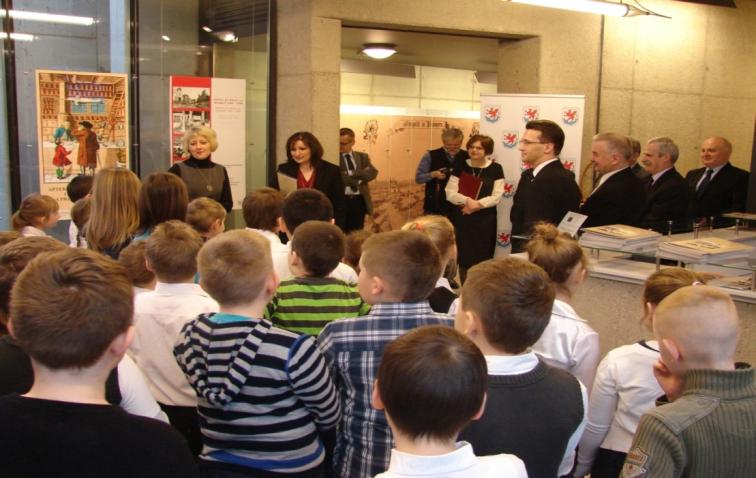 Powiat Stargardzki – 3 projekty (impreza rekreacyjna, warsztaty fotograficzno-dziennikarskie, lekcje historii w muzeum)
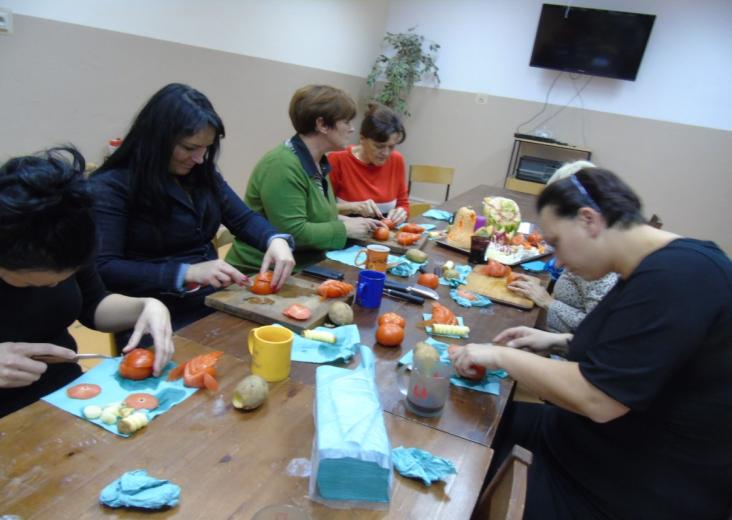 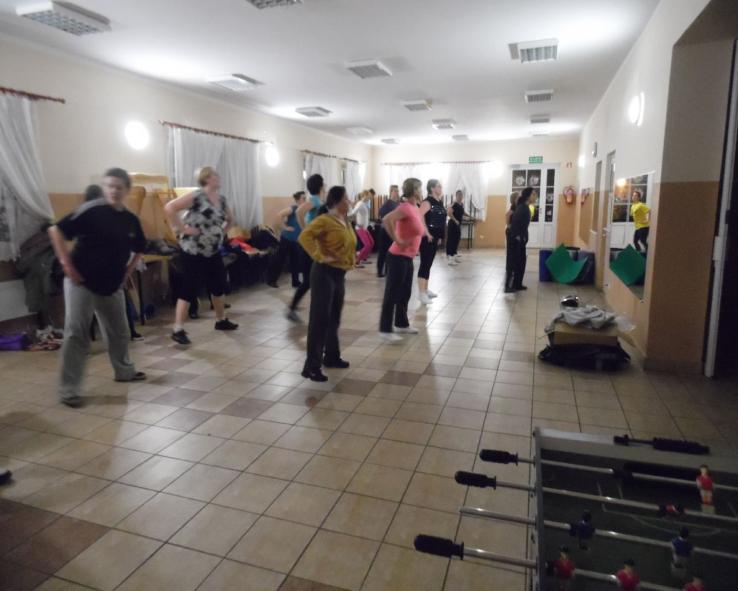 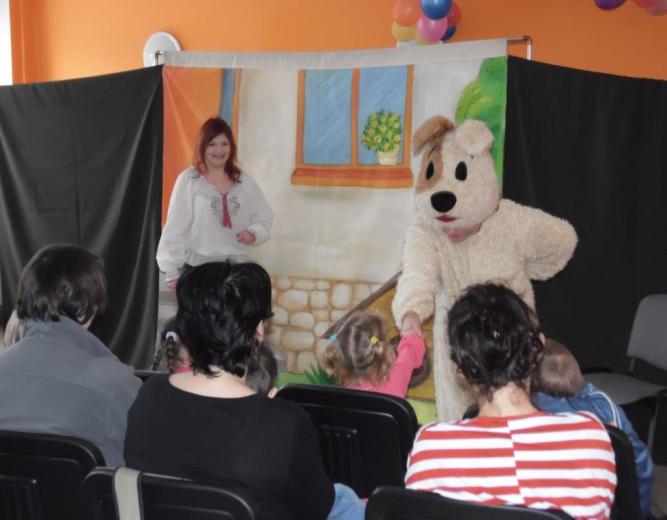 Biblioteka Publiczna Gminy Stargard Szczeciński-  5 projektów (powstanie 2 kafejek internetowych, zajęcia kulturalno-sportowe, przedstawienia teatralne, warsztaty fotograficzne, rękodzielnicze)
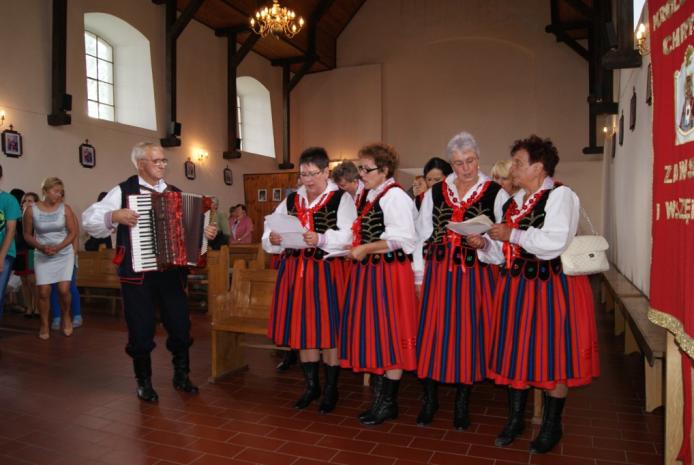 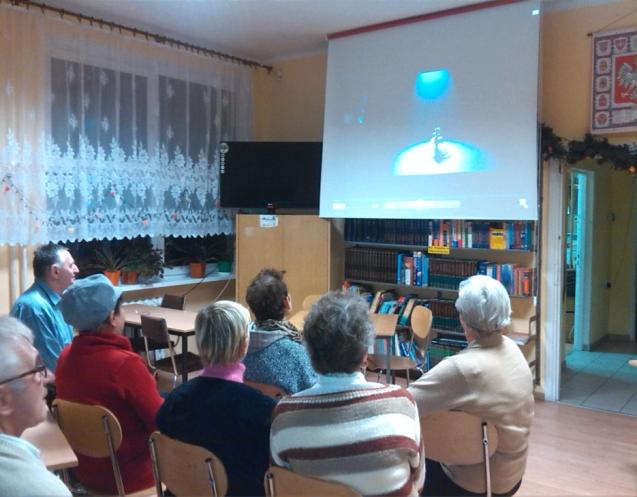 Gminna Biblioteka Publiczna w Suchaniu 2 projekty (zakupienie strojów dla zespołu ludowego, organizacja warsztatów komputerowych, wieczorków filmowych wraz z wyposażeniem biblioteki)
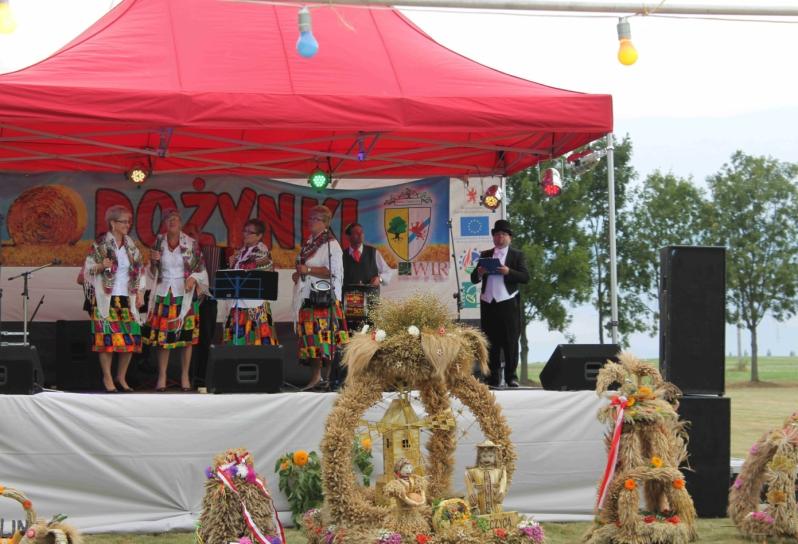 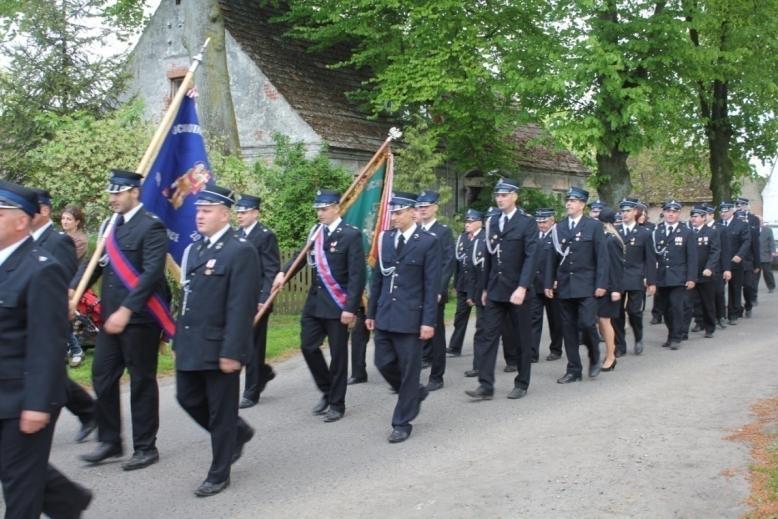 Gminny Dom Kultury w Kobylance- 6 projektów (dożynki, imprezy kulturalno-integracyjne),
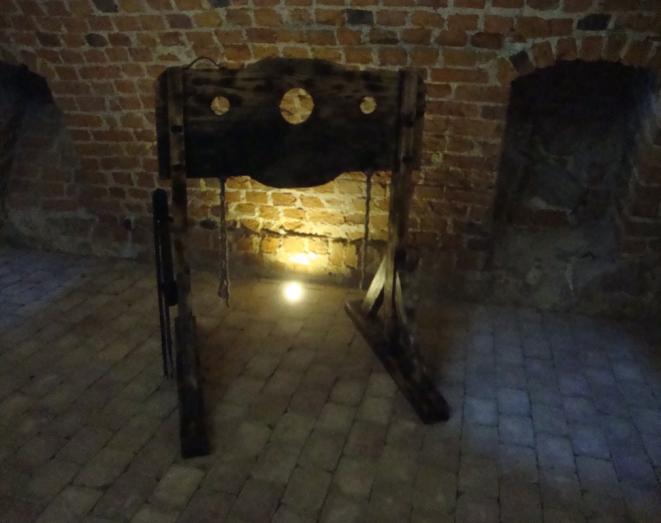 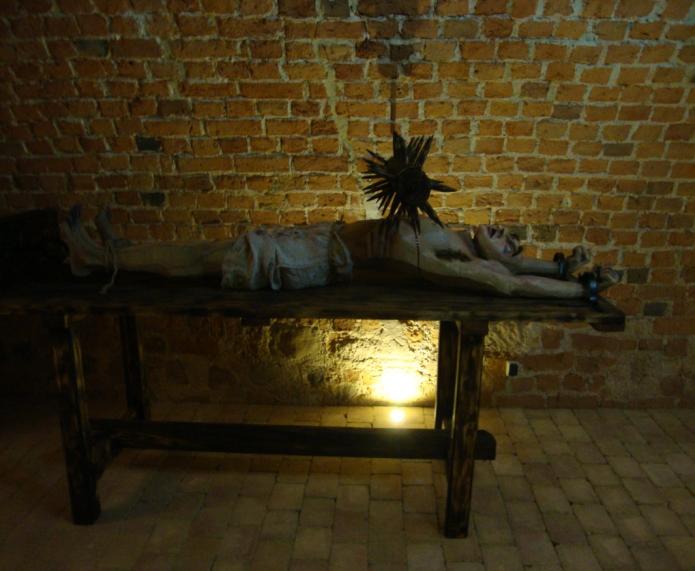 „RARYTAS” Sp. z o.o. – Pęzino 2 projekty (impreza kulturalno-integracyjna, powstanie Sali tortur),
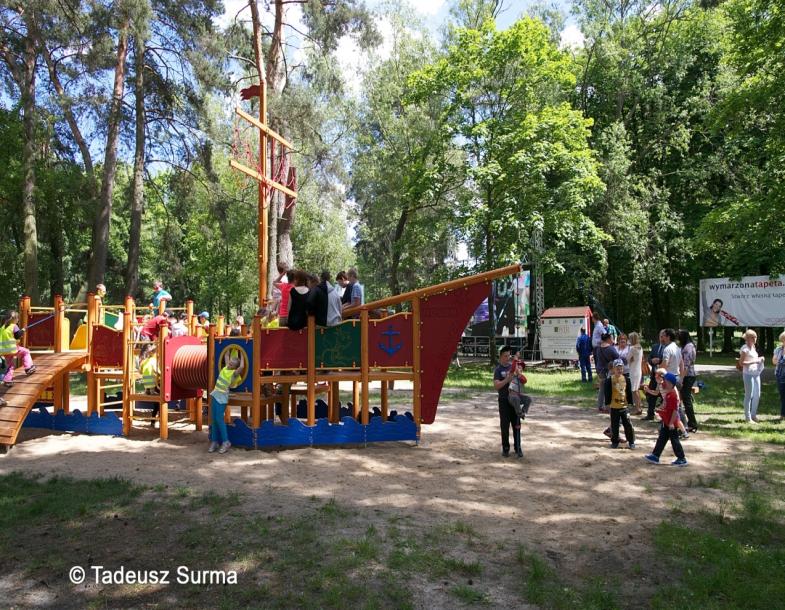 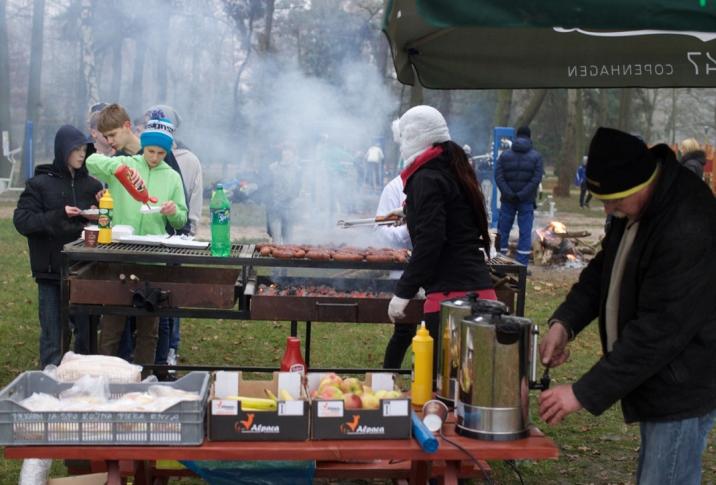 Ośrodek Sportu i Rekreacji Spółka z o.o. w Stargardzie Szczecińskim  - Zieleniewo –2 projekty (budowa placu zabaw, budowa siłowni zewnętrznej), gm. Kobylanka
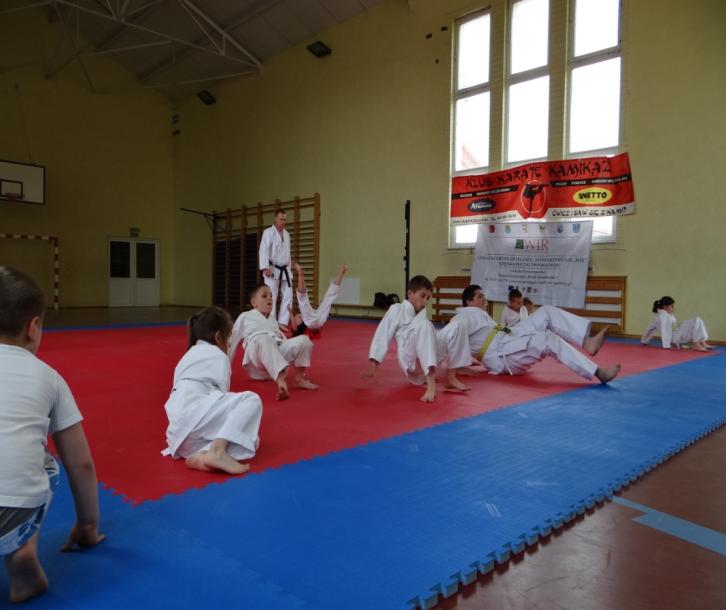 Klub Karate „Kamikaze” w Szczecinie ( warsztaty i turniej karate) gm.Kobylanak, gm. Chociwel
Ludowy Klub Sportowy „Czarni” (warsztaty i turniej piłkarski), gm. Marianowo
Zachodniopomorska Izba Rolnicza (warsztaty rękodzielnicze, z carvingu), gm. Suchań, Stargard Szczeciński, Stara Dąbrowa, Kobylanka
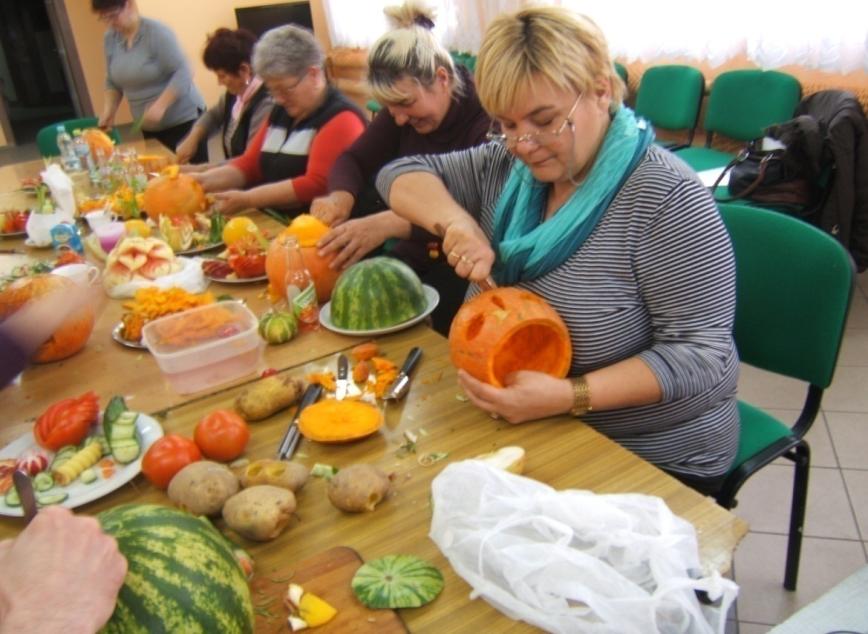 Stowarzyszenie „YES SYDONIA” z gm. Marianowo (warsztaty artystyczne),
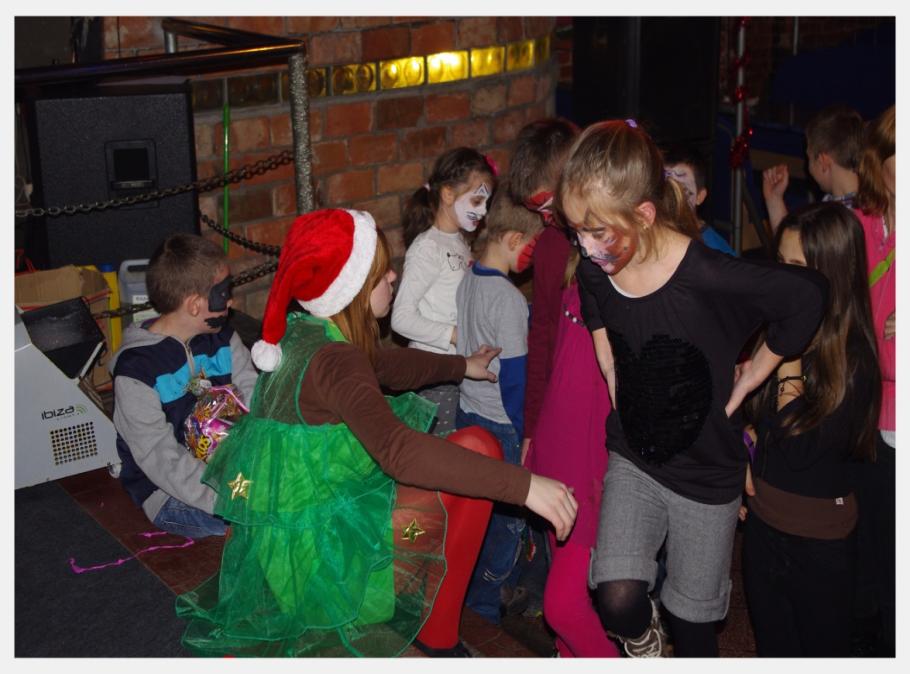 PPHU PROX Tomasz Szczepanowski (wydarzenia muzyczno-kulturalne), gm. Suchań
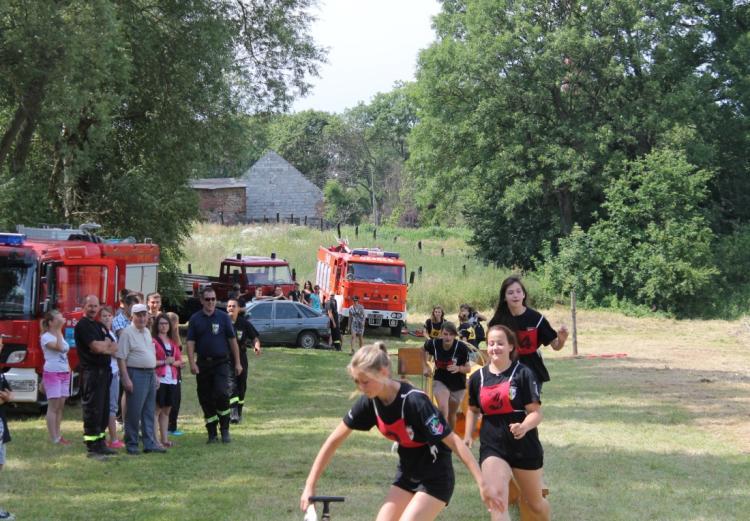 Ochotnicza Straż Pożarna w Starej Dąbrowie (impreza integracyjna)
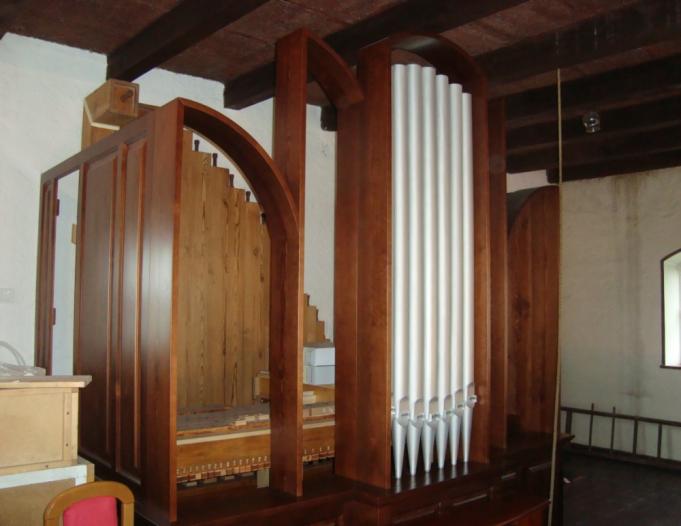 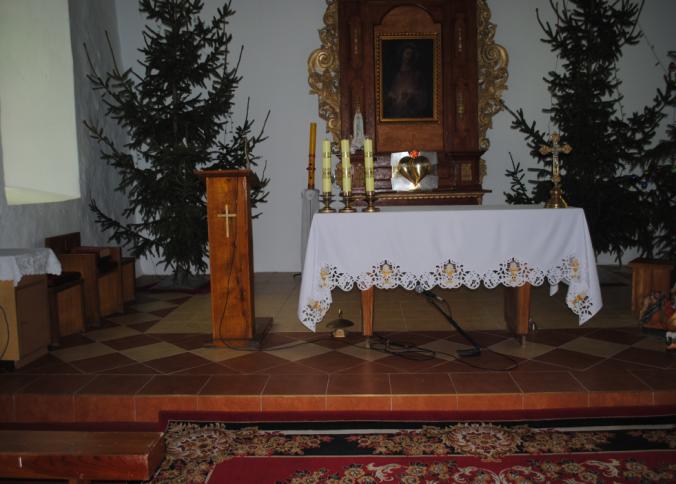 2
1
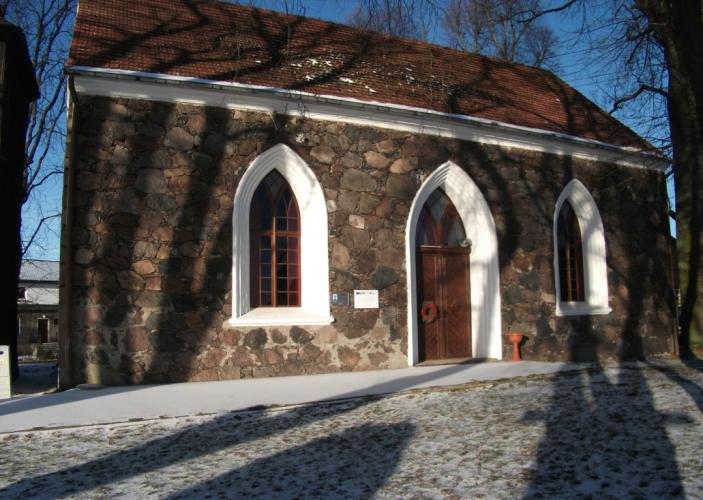 Remonty kościołów w:1.Reptowie,  gm. Kobylanka (remont zabytkowych organów piszczałkowych) 2. Sadłowie,  gm. Suchań3. Modrzewiu, z gm. Suchań
3
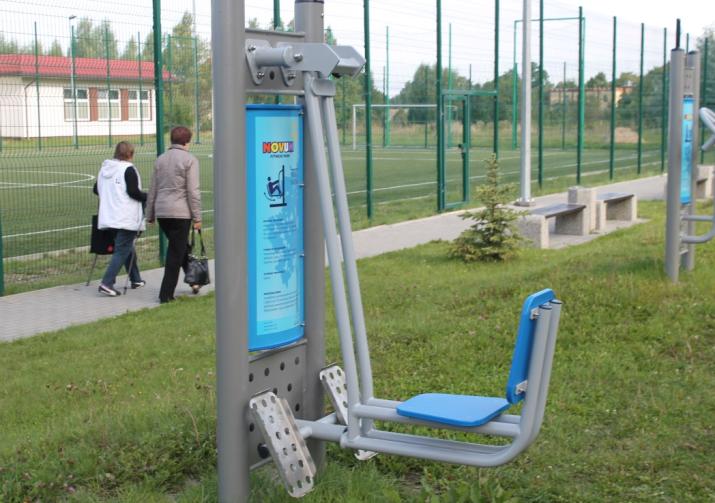 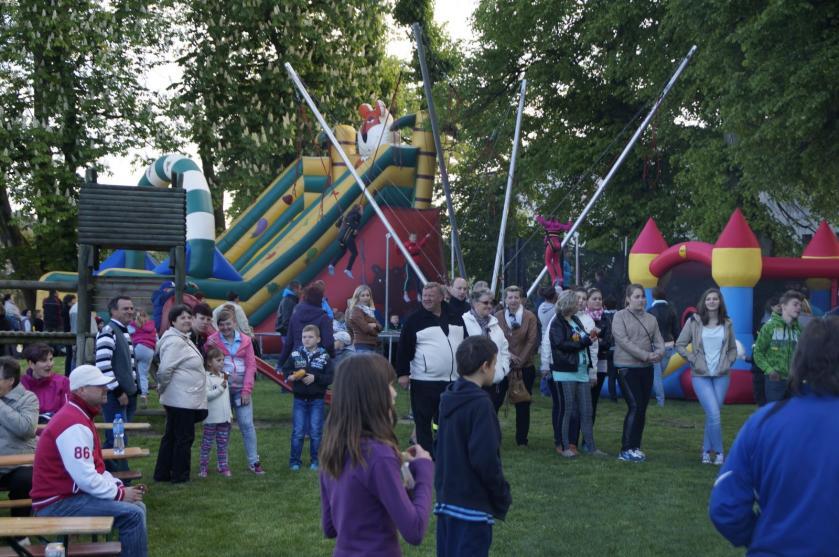 Gmina  Chociwel 9 projektów  (organizacja 7 imprez kulturalno-integracyjnych, budowa 2 siłowi zewnętrznych)
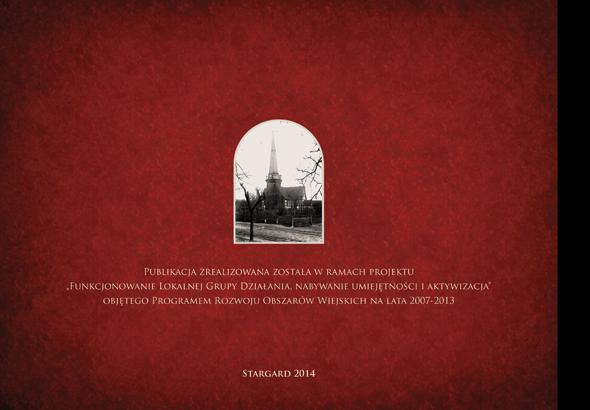 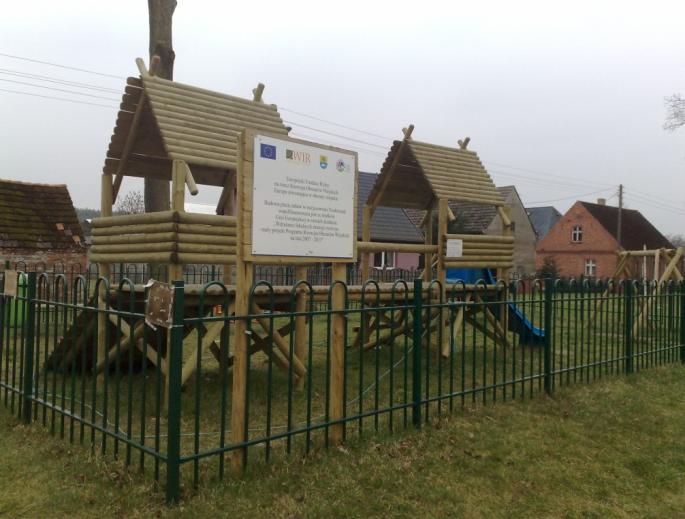 Gmina Kobylanka 4 projekty (budowa 3 placów zabaw, wydanie folderu promującego dziedzictwo historyczno-przyrodnicze)
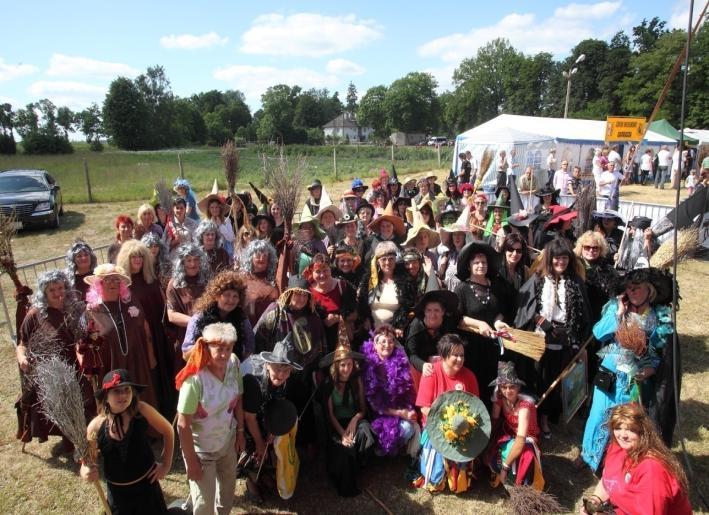 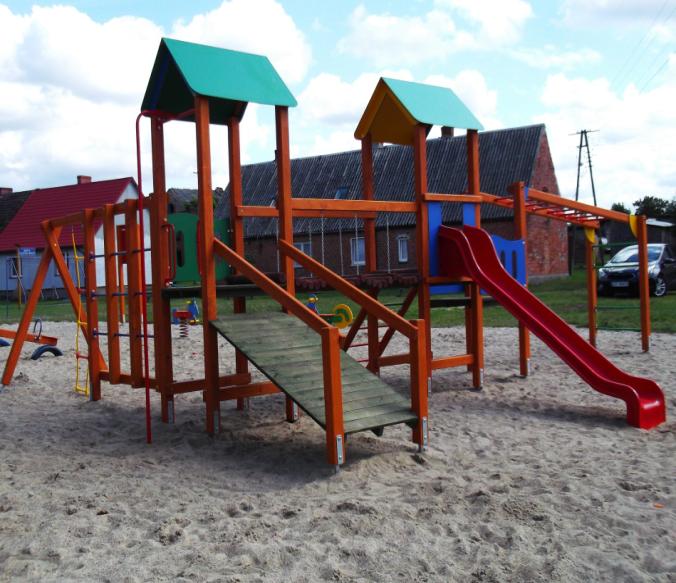 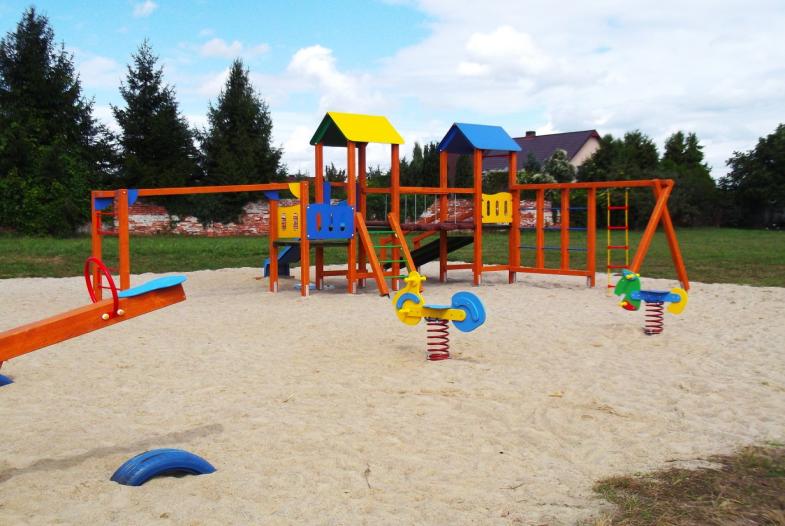 Gmina Marianowo 3 projekty (budowa 2 placów zabaw, organizacja imprezy historyczno-kulturalno-integracyjnej
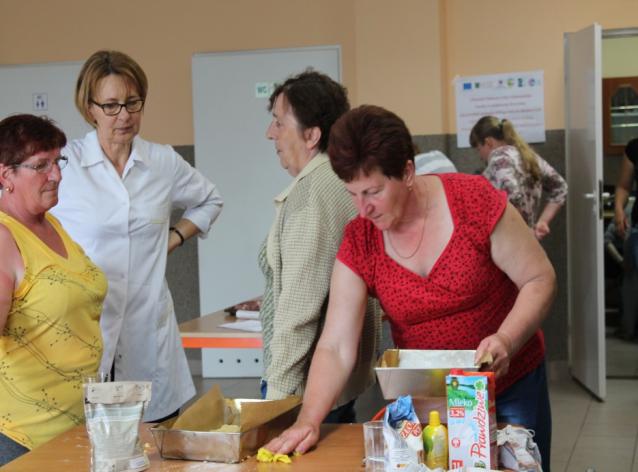 Gmina Stara Dąbrowa 14 projektów (budowa placów zabaw, 2 miejsca rekreacyjne,  budowa siłowni zewnętrznej, doposażenie Gminnego Centrum Kultury, 4 warsztaty kulinarne z doposażeniem kuchni, organizacja 5  imprez kulturalno-integracyjnych)
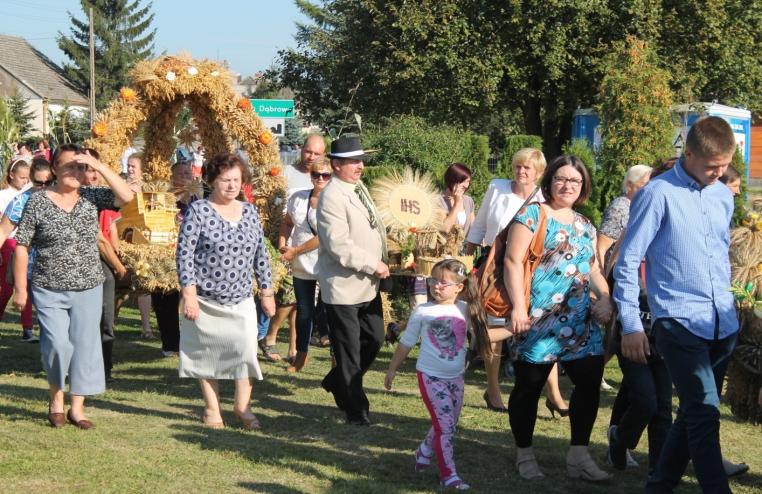 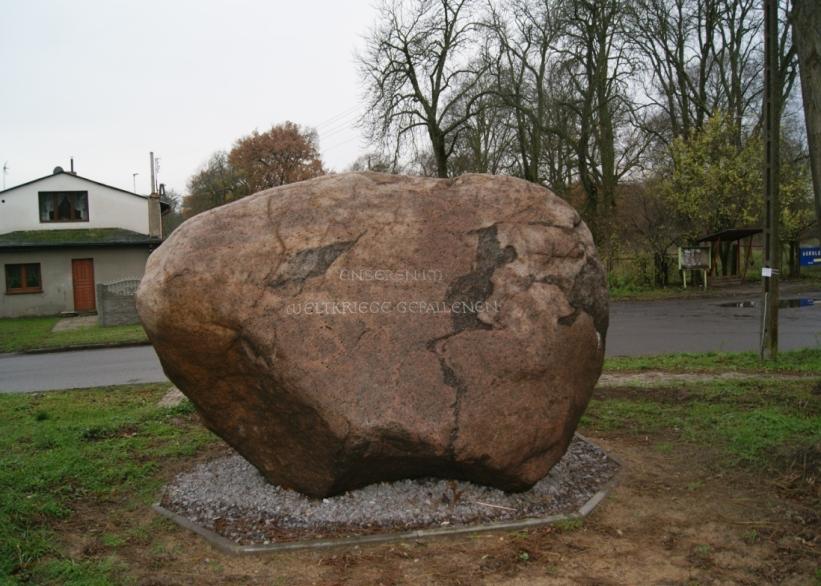 Gmina Stargard Szczeciński 9 projektów (budowa placów zabaw, budowa miejsca rekreacyjnego , organizacja imprezy kulturalnej, warsztatów rękodzielniczych, renowacja historycznego pomnika, zakup strojów ludowych dla Prząśniczek)
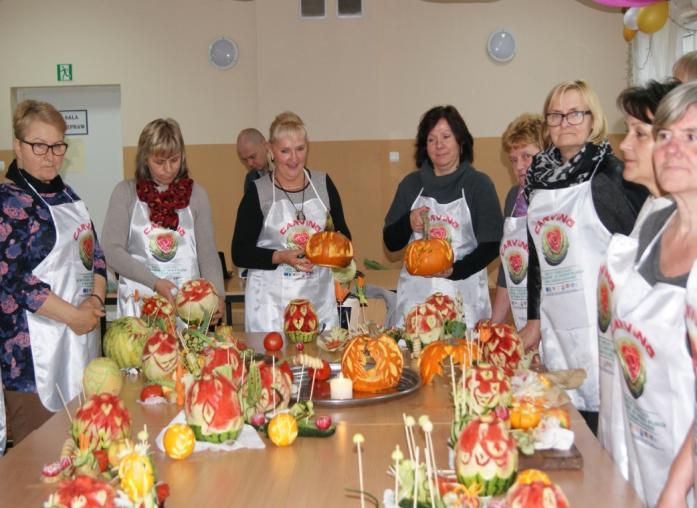 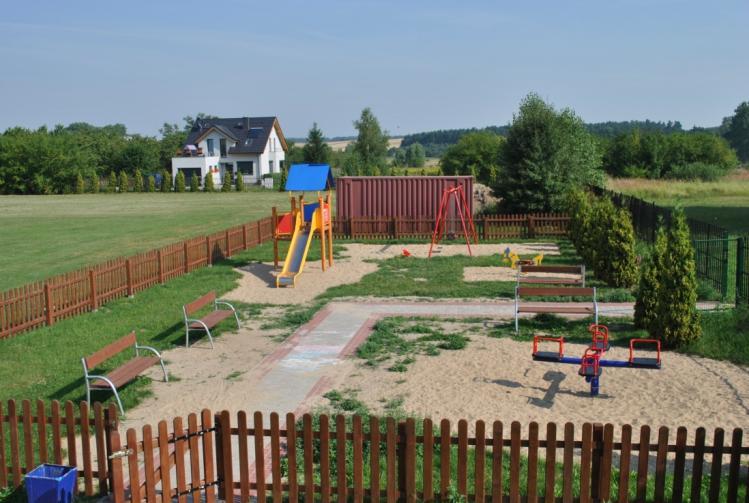 Gmina Suchań 9 projektów (budowa, rozbudowa 4  placów zabaw, 3 miejsc rekreacyjnych, 1 imprezy kulturalno-integracyjnej, wyposażenie Gminnego Domu Kultury)
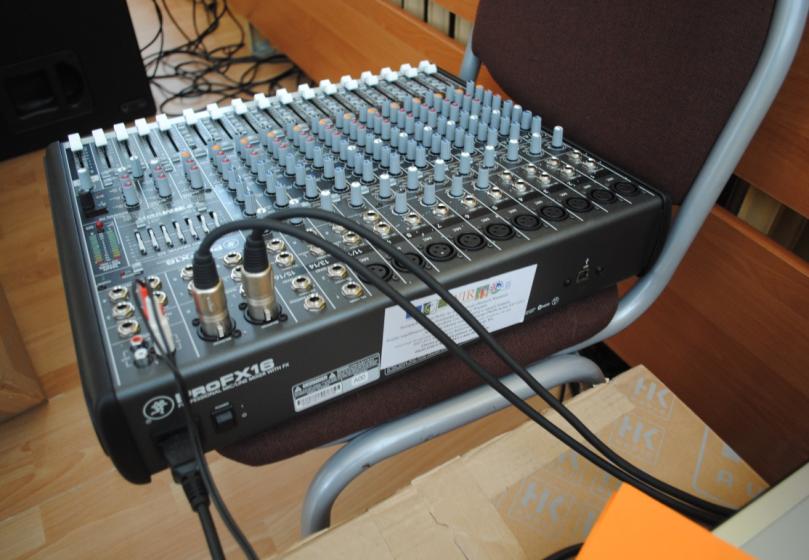 Projekt współpracy
Wnioskodawcy – Stowarzyszenie „WIR” – Wiejska Inicjatywa Rozwoju ( 3 projekty)
Projekty zrealizowane to: „Marka Pojezierza Zachodniopomorskie – szlakiem zabytkowych kościołów powiatu stargardzkiego oraz gmin: Pyrzyce, Recz, Warnice”,  „I Leaderowskie Igrzyska Zachodniopomorskiego”, „Szlakiem zabytkowych kościołów powiatu stargardzkiego  oraz gmin Pyrzyce, Recz, Warnice”
dofinansowanie 3 projektów wyniosło 97.518,00 zł stanowi to  2,08 % kwoty  całego budżetu.
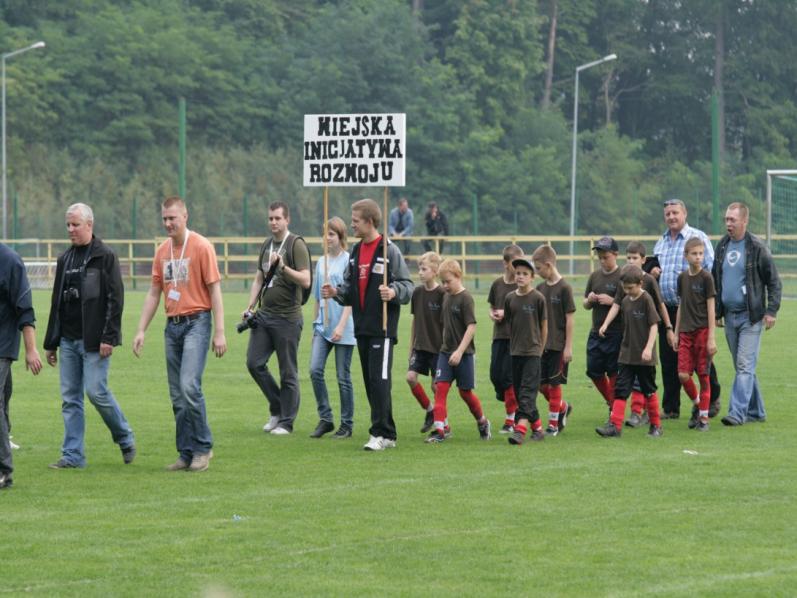 2
1
1. „Marka Pojezierza Zachodniopomorskie – szlakiem zabytkowych kościołów powiatu stargardzkiego oraz gmin: Pyrzyce, Recz, Warnice”, 
2. I Leaderowskie Igrzyska Zachodniopomorskiego
3. Szlakiem zabytkowych kościołów powiatu stargardzkiego  oraz gmin Pyrzyce, Recz, Warnice
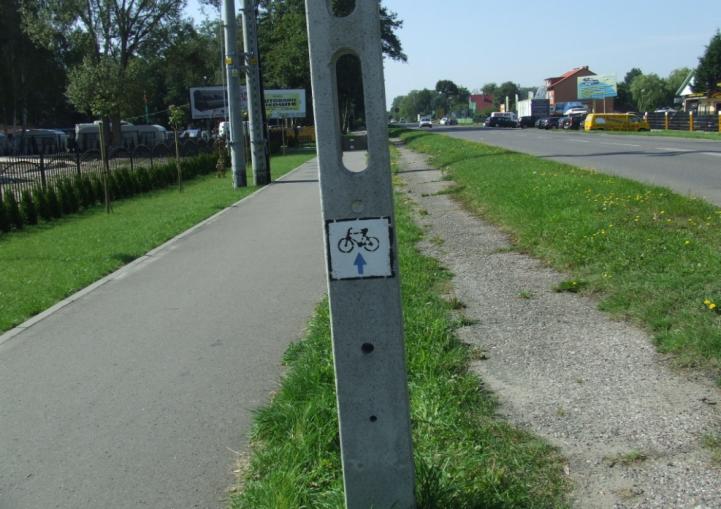 3
Funkcjonowanie Lokalnej Grupy Działania
Funkcjonowanie LGD wyniosło 942 673,00 w tym:
koszty bieżące wyniosły 695 030,68 co stanowi 14,82 %  całego budżetu
nabywanie umiejętności wyniosło 247 642,32 co stanowi 5,28 % całego budżetu
Nabywanie umiejętności
Konkursy,
Publikacje,
Wyjazdy studyjne,
Szkolenia dla Członków Zarządu, Rady, pracowników oraz beneficjentów,
Udział w imprezach o charakterze promocyjnym, wystawienniczym,
Wystawa prac rękodzielniczych (Wędrująca galeria).
Konkursy
Wnioskodawcy – Stowarzyszenie „WIR” – Wiejska Inicjatywa Rozwoju (6 konkursów)
Projekty zrealizowane to: „Dziedzictwo kulturowe’, „W babcinej kuchni”(konkurs kulinarny), „Ciekawe, ciekawsze, najciekawsze…! Nasze dziedzictwo”(konkurs fotograficzny), „Najciekawsza impreza kulturalna, sportowa, edukacyjna zorganizowana w ramach Lokalnej Grupy Działania - Stowarzyszenie „WIR” – Wiejska Inicjatywa Rozwoju”, ”Edukacja ekologiczna, a zachowanie dziedzictwa przyrodniczego, kulturowego na przykładzie zrealizowanych projektów w ramach „Wdrażanie Lokalnych Strategii” dla obszaru LGD”, „Moja okolica” (konkurs plastyczny).
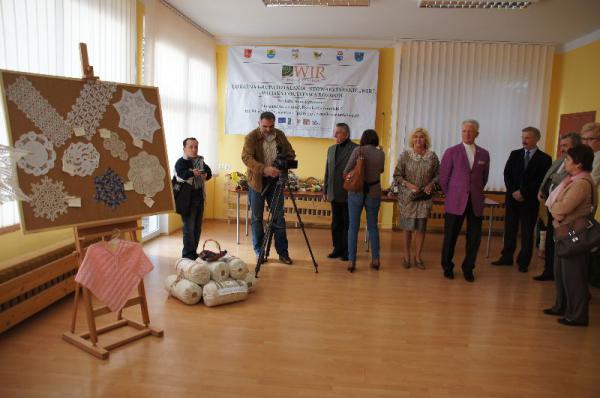 1
2
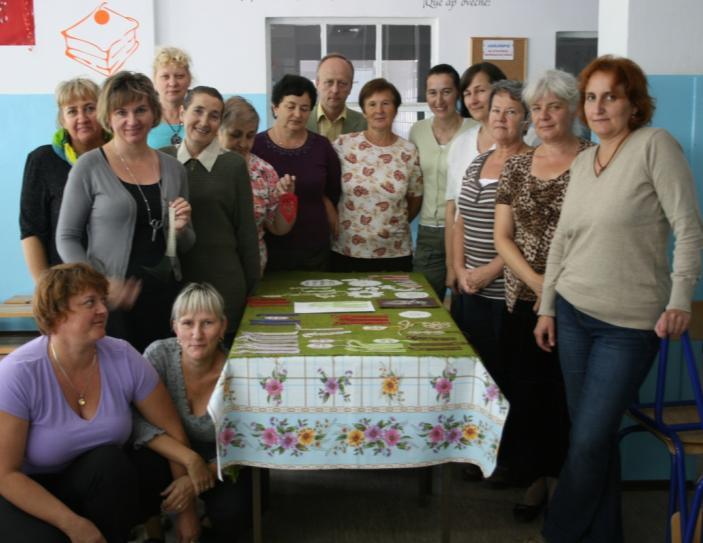 1.„Dziedzictwo kulturowe”2. „W babcinej kuchni’’3.„Najciekawsza impreza kulturalna, sportowa, edukacyjna zorganizowana w ramach Lokalnej Grupy Działania - Stowarzyszenie „WIR” – Wiejska Inicjatywa Rozwoju
3
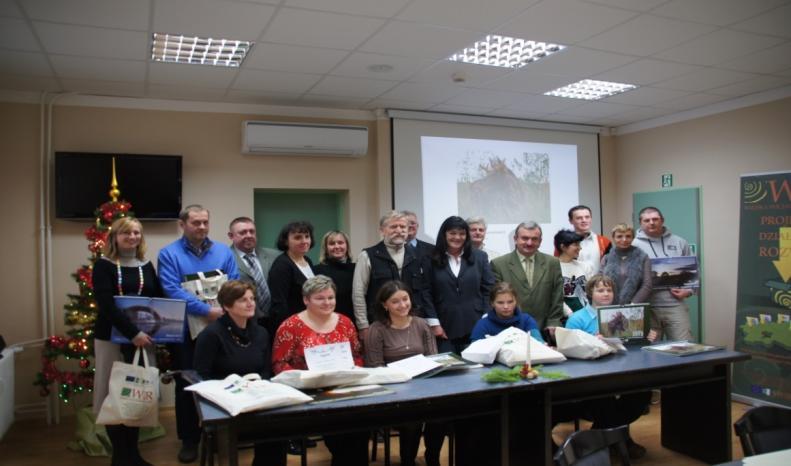 2
1
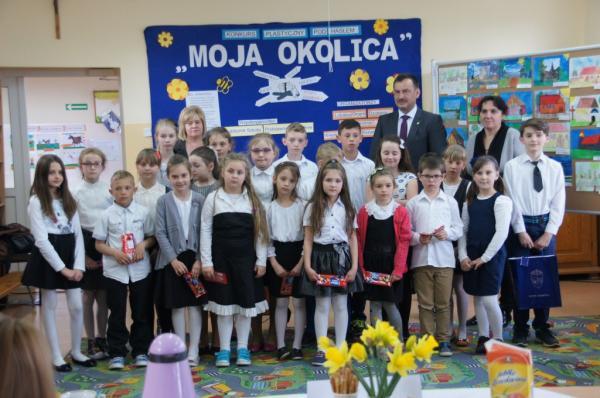 1.”Ciekawe, ciekawsze, najciekawsze…! Nasze dziedzictwo”2.”Edukacja ekologiczna, a zachowanie dziedzictwa przyrodniczego, kulturowego na przykładzie zrealizowanych projektów w ramach „Wdrażanie Lokalnych Strategii” dla obszaru LGD”3.”Moja okolica’
3
Publikacje
Wnioskodawcy – Stowarzyszenie „WIR” – Wiejska Inicjatywa Rozwoju ( 7 projektów)
Projekty zrealizowane to: Folder informacyjno-promocyjny „Wdrażanie lokalnej strategii rozwoju”, Ciekawe, ciekawsze, najciekawsze…! Nasze dziedzictwo, Między Iną, a Krąpielą – miasteczka i wsie na dawnych pocztówkach, „Wdrażanie LSR”, kalendarze 2012 r., 2013 r., 2015 r.
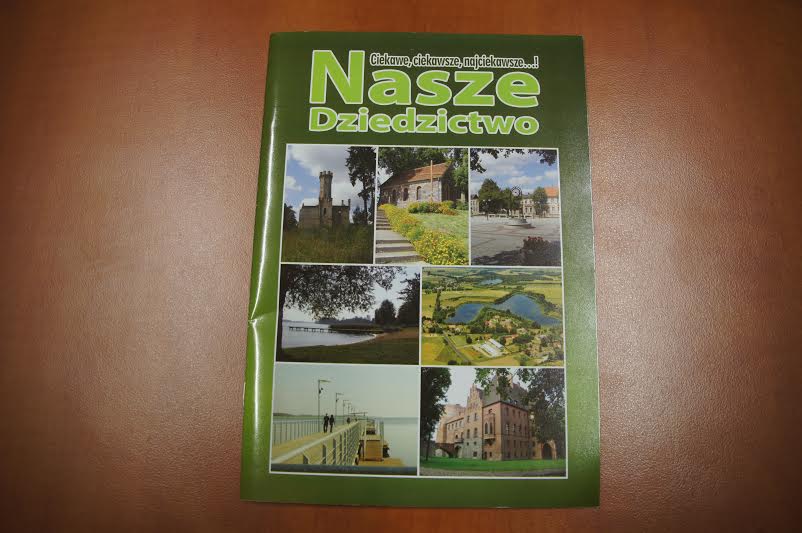 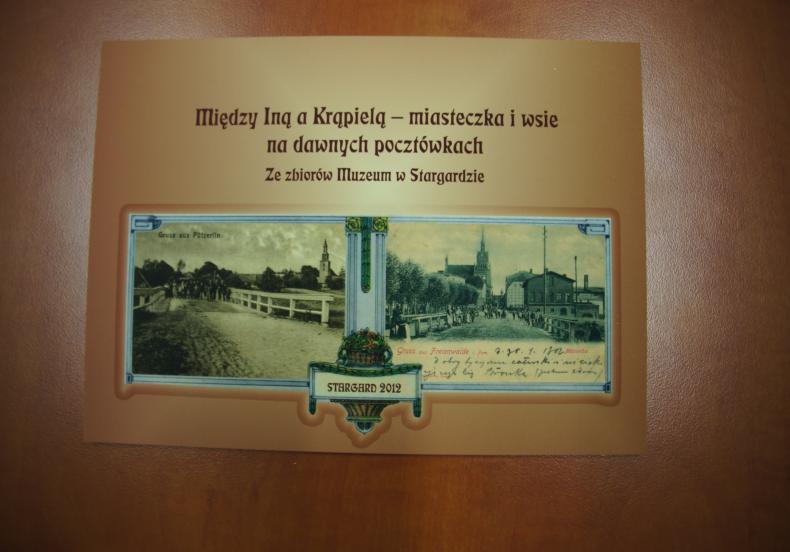 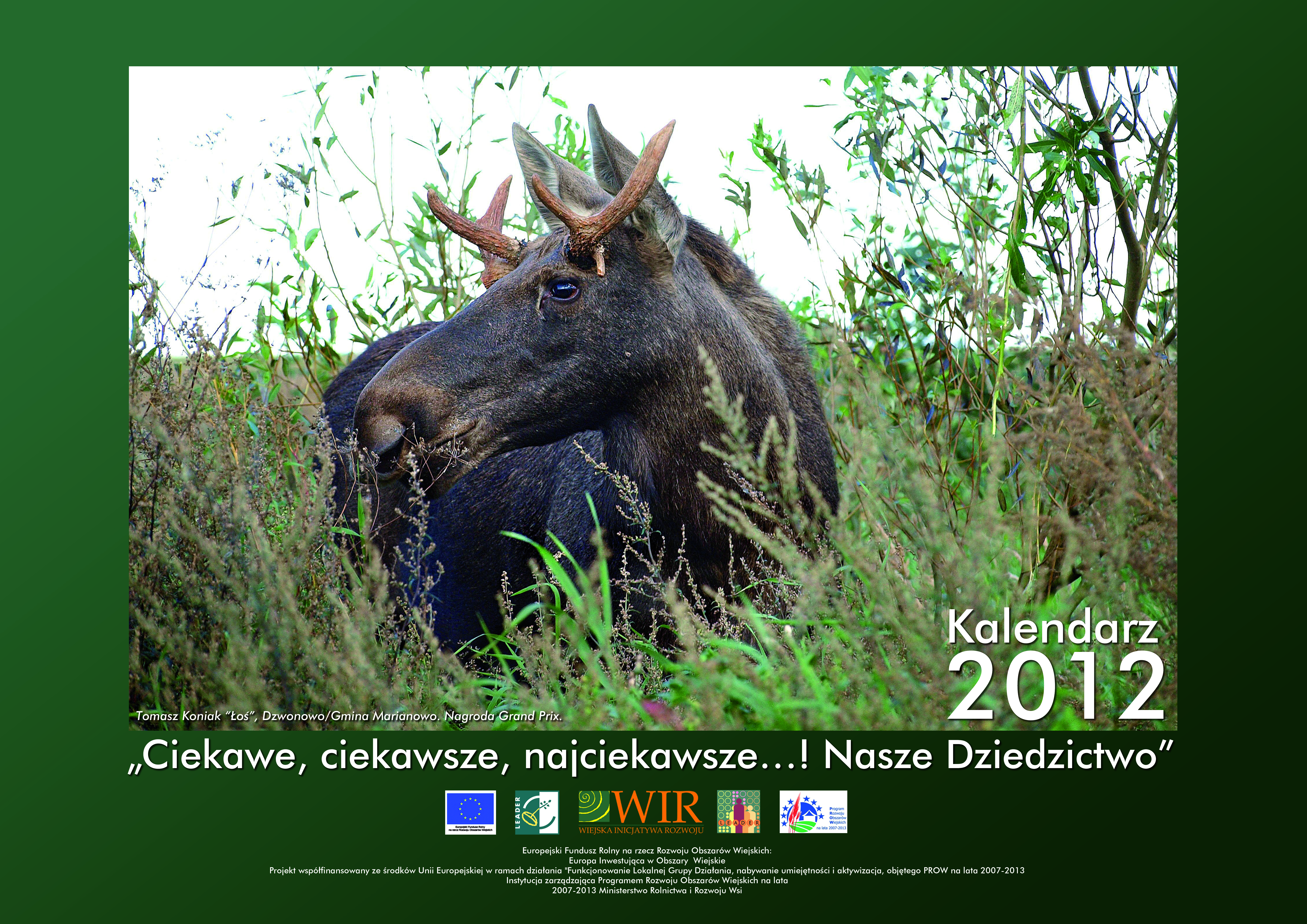 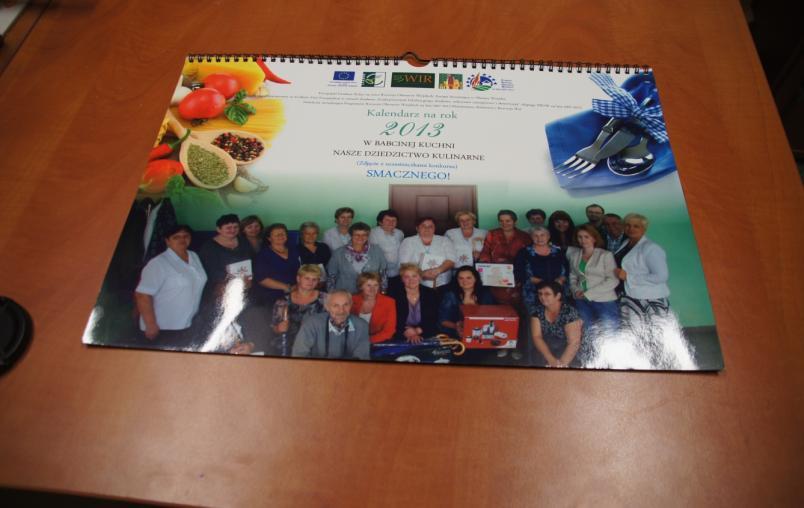 Wyjazdy studyjne
Wnioskodawcy – Stowarzyszenie „WIR” – Wiejska Inicjatywa Rozwoju ( 8 projektów)
Projekty zrealizowane to: „Przykłady kompleksowej oferty turystycznej w Niemczech’’, „Edukacja ekologiczna, a ochrona dziedzictwa przyrodniczego i kulturowego”, „Edukacja ekologiczna, a dobre praktyki – projekty, które otrzymały dofinansowanie z PROW na lata 2007-2013”, „Marketing żywności certyfikowanej”, „Markowy produkt lokalny – przykłady”, „Edukacja, a zachowanie dziedzictwa przyrodniczego, kulturowego na obszarze LGD wykorzystujące projekty, które otrzymały dofinansowanie z PROW na lata 2007-2013”, „Dobre praktyki, a edukacja ekologiczna- przykłady projektów dofinansowanych ze środków unijnych”, „Edukacja ekologiczna, a przykłady dobrych praktyk w oparciu o utworzenie klastrów i organizacji questingu w gminie Bałtów”
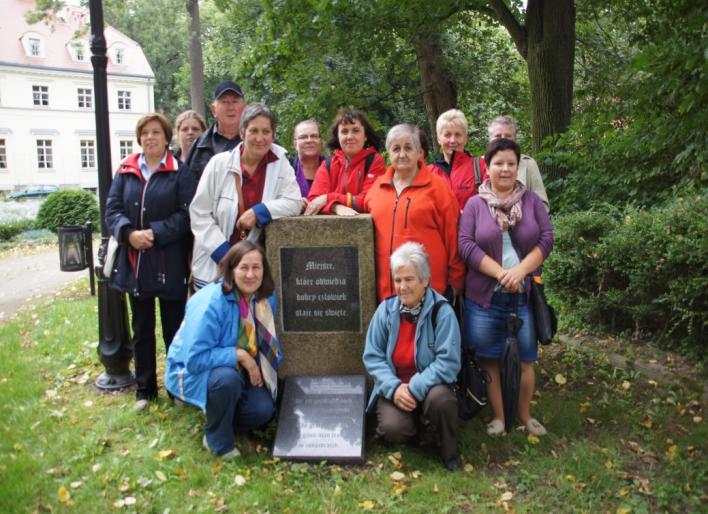 1
2
1.”Przykłady kompleksowej oferty turystycznej w Niemczech”2.”Edukacj ekologiczna, a ochrona dziedzictwa przyrodniczego i kulturowego”(Przelewice, Brzesko)”3.”Edukacja ekologiczna, a dobre praktyki – projekty, które otrzymały dofinansowanie z PROW na lata 2007-2013” (Trzcińsko Zdrój, Myślibórz)
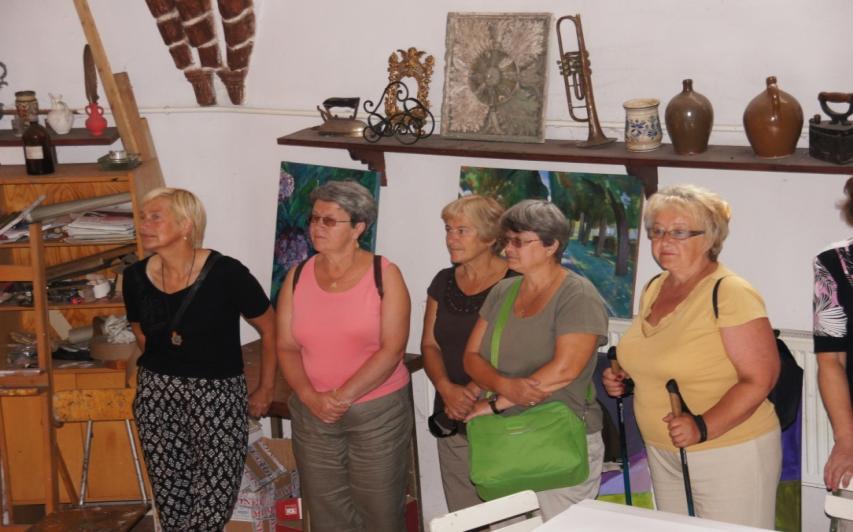 3
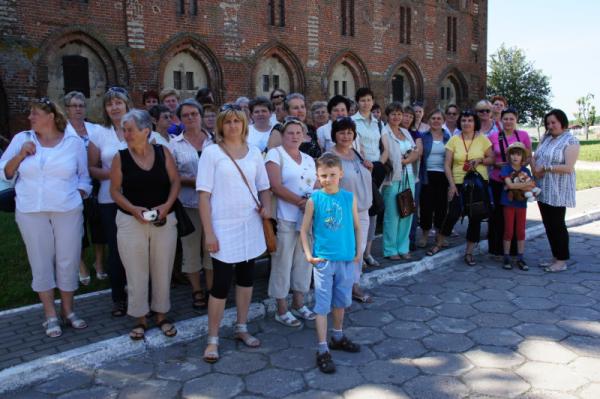 1
2
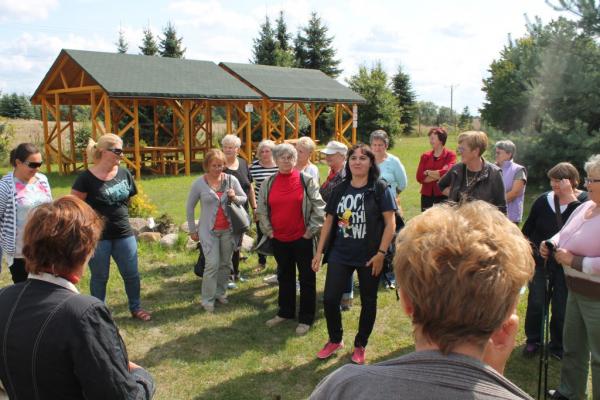 1.”Marketing żywności certyfikowanej” (Wołczkowo)
2.”Markowy produkt lokalny – przykłady (Powiat Kołobrzeski)
3.”Edukacja, a zachowanie dziedzictwa przyrodniczego, kulturowego na obszarze LGD wykorzystujące projekty, które otrzymały dofinansowanie z PROW na lata 2007-2013” (Powiat Stargardzki)
3
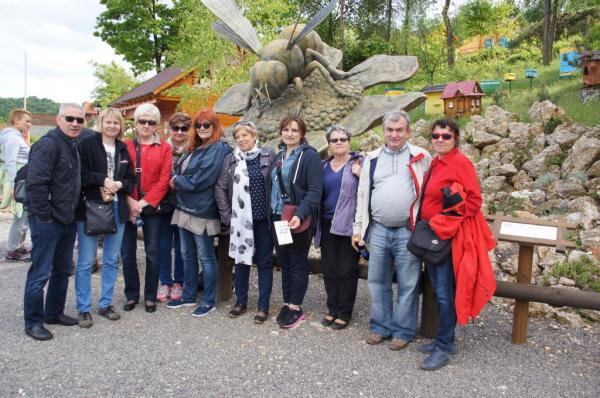 1.„Dobre praktyki, a edukacja ekologiczna- przykłady projektów dofinansowanych ze środków unijnych”(Województwo Kujawsko-Pomorskie)
2. Edukacja ekologiczna, a przykłady dobrych praktyk w oparciu o utworzenie klastrów i organizacji questingu w gminie Bałtów”
Szkolenia dla Członków Zarządu, Rady, pracowników oraz beneficjentów
Wnioskodawcy – Stowarzyszenie „WIR” – Wiejska Inicjatywa Rozwoju ( 30 szkoleń)
Projekty zrealizowane to: szkolenia dla Członków Zarządu, Rady, pracowników biura  (7 szkoleń), beneficjentów (17 szkoleń), Zakończenie wdrażania (5 szkoleń)
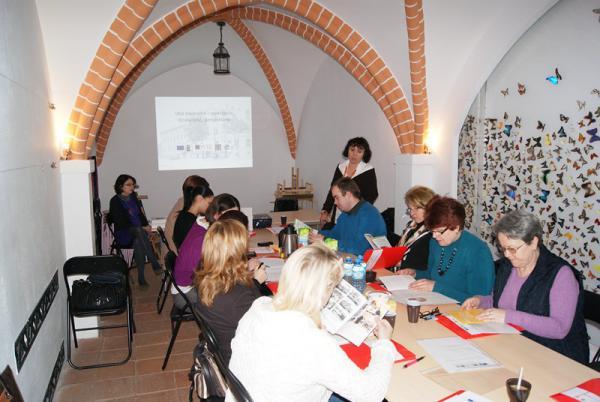 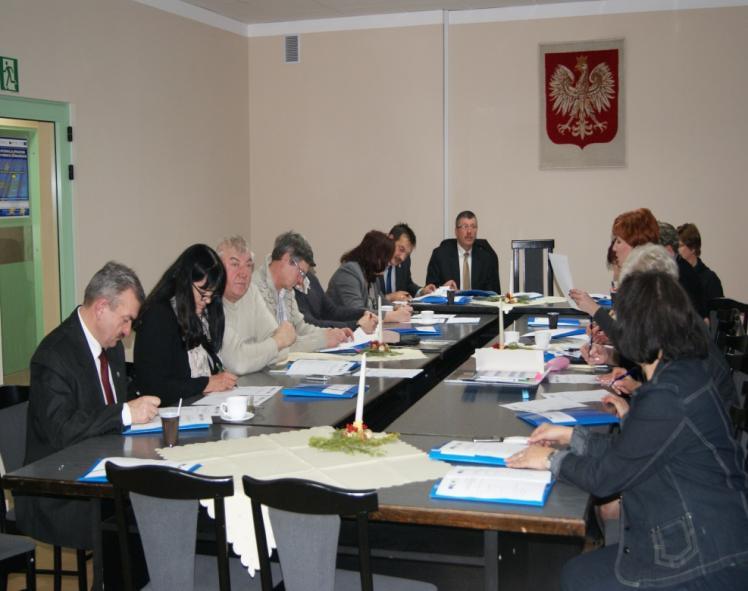 1
1
2
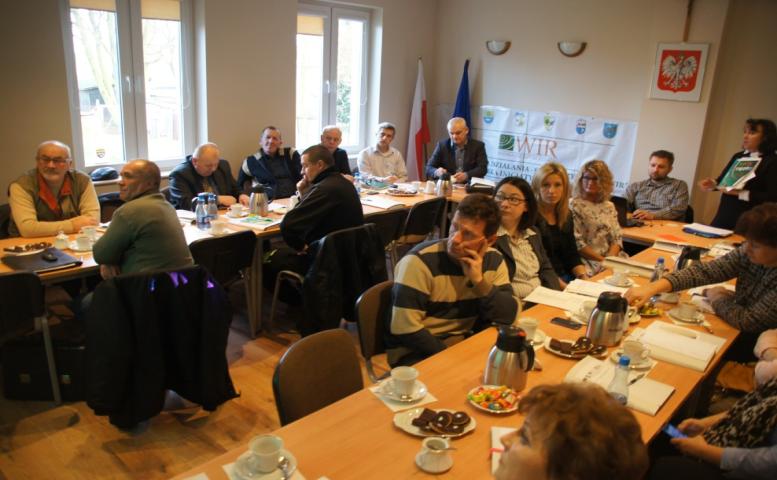 1. Szkolenie dla Członków Zarządu, Rady, pracowników biura2. Szkolenia dla Beneficjentów 3. Zakończenie wdrażania
3
Wystawa prac rękodzielniczych
Wędrująca galeria:
Gminny Ośrodek Kultury w Kobylance
Hala Widowiskowo – Sportowa w Chociwlu
Barzkowice Centrum Kultury i sportu  – gm. Stargard Szczecińskim
Książnica w Stargardzie Szczecińskim
Biblioteka Publiczna w Marianowie
Gminna Biblioteka Publiczna w Starej Dąbrowie
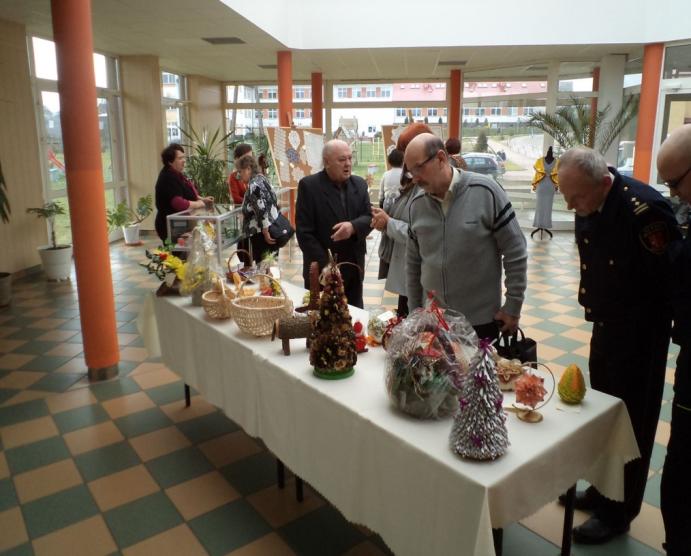 2
1
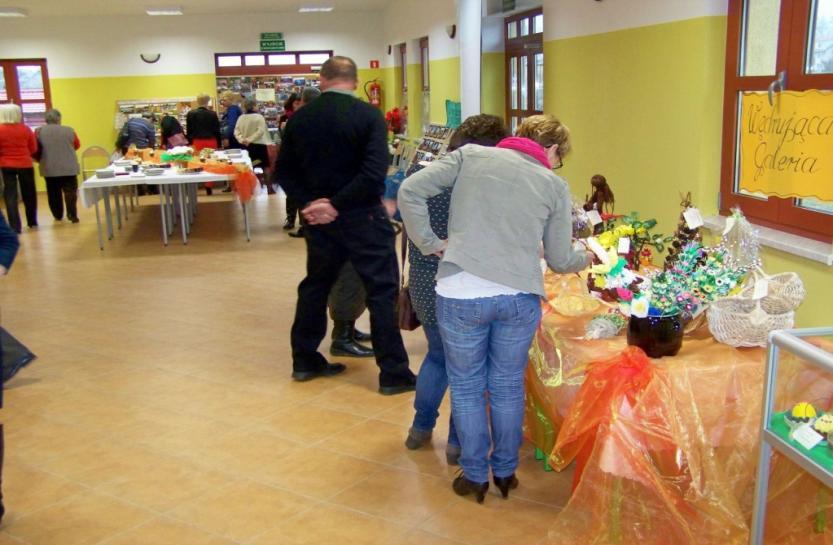 Wędrująca galeria:
1.Gminny Ośrodek Kultury w Kobylance
2.Hala Widowiskowo – Sportowa w Chociwlu
3.Barzkowice Centrum Kultury i sportu  – gm. Stargard Szczec.
3
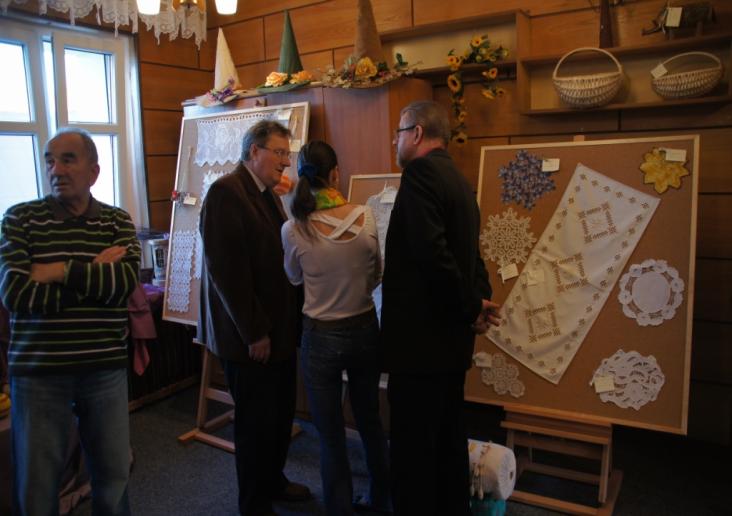 2
1
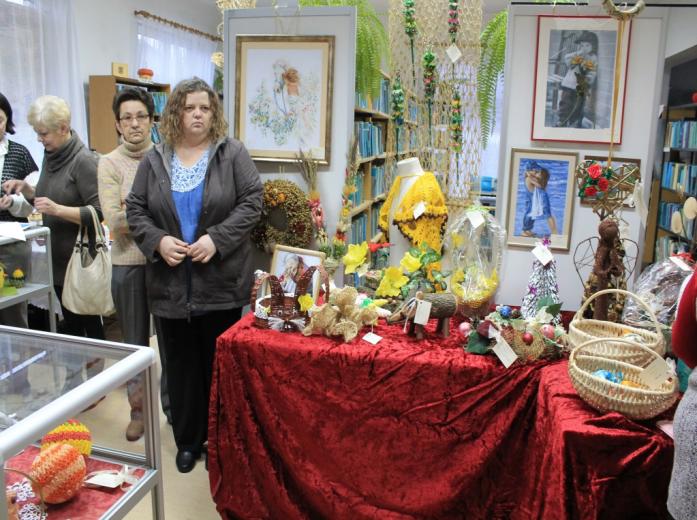 Wędrująca galeria:1.Książnica w Stargardzie Szczecińskim2. Biblioteka Publiczna w Marianowie3. Gminna Biblioteka Publiczna  w Starej Dąbrowie
3
Udział w imprezach o charakterze promocyjnym, wystawienniczym,
Targi Rolne Barzkowice „AGROPOMERANIA 2009” 
Targi Rolne Barzkowice „AGROPOMERANIA 2014”
Jarmark Wsi Zachodniopomorskiej Złota Dynia w Kobylance,
Jarmark Bożonarodzeniowy w Gogolewie,
Biesiada Wiejska w Koszewie,
Chociwelska Wiosna,
Lato z Sydonią,
Dni Suchania,
Dożynki w Starej Dąbrowie.
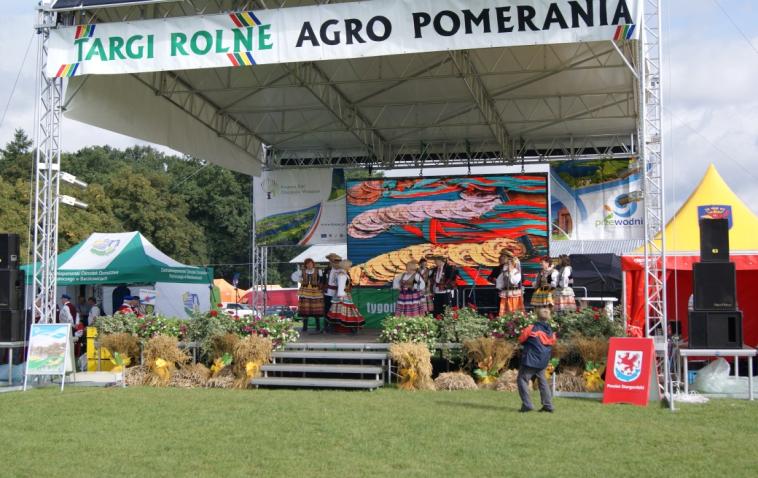 2
1
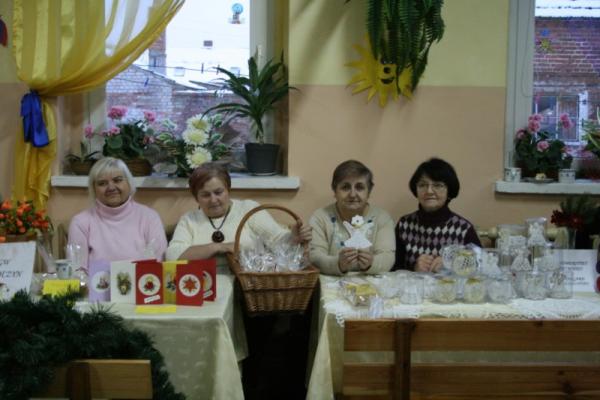 1. Targi Rolne Barzkowice „AGROPOMERANIA 2009”2. Jarmark Wsi Zachodniopomorskiej Złota Dynia w Kobylance3. Jarmark Bożonarodzeniowy w Gogolewie
3
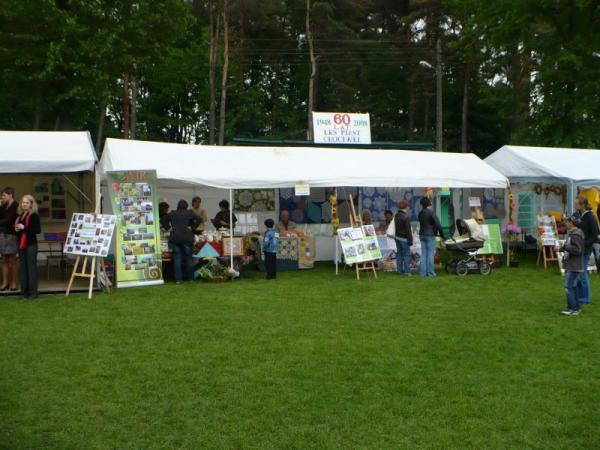 1
2
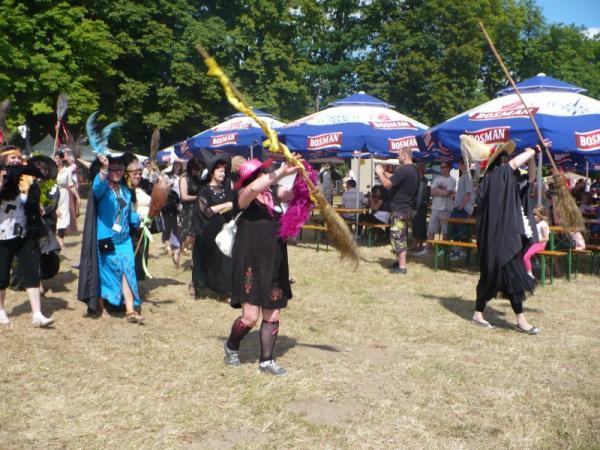 1. Biesiada Wiejska w Koszewie2.Chociwelska Wiosna3.Lato z Sydonią - Marianowo
3
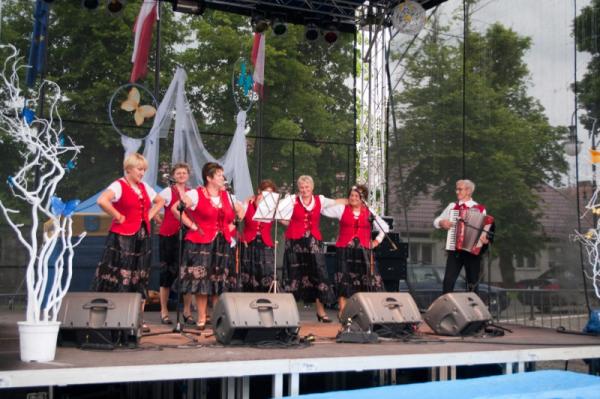 1. Dni Suchania
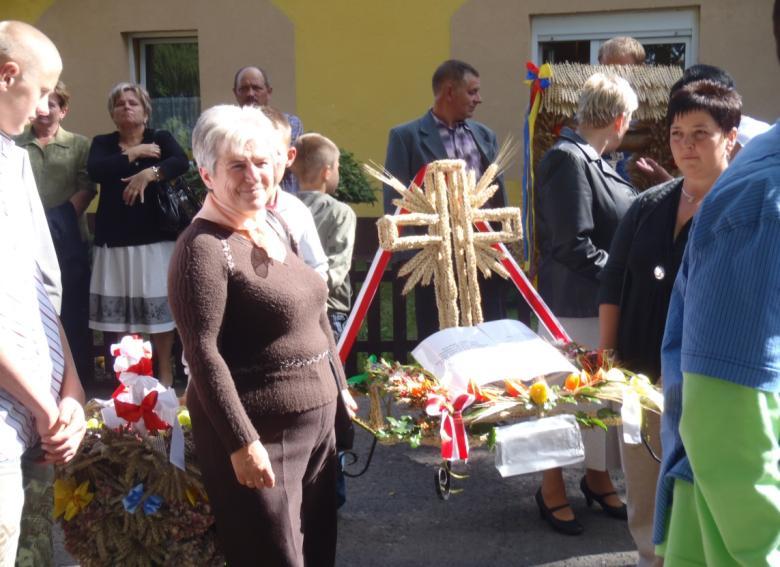 2. Dożynki w Starej Dąbrowie.
Dziękujemy za uwagę